Transit Transformers
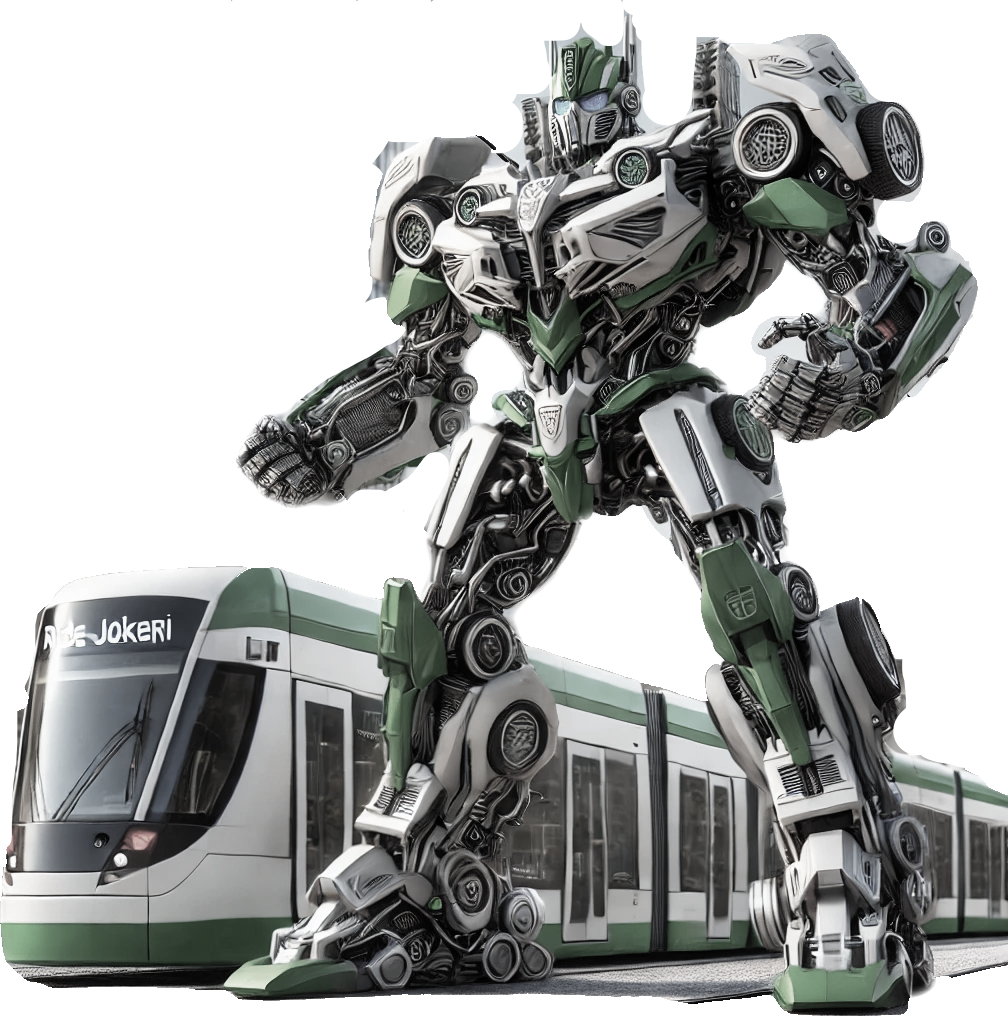 Kristina Honermann, Nagisa Takahashi,
 Amanda Moilanen, Harit Tawabutr, 
Bo Zhang, Dulani Ramanayake
Pitäjänmäki in the future
Connecting arts, technology, and nature
2
Context analysis of Pitäjänmäki
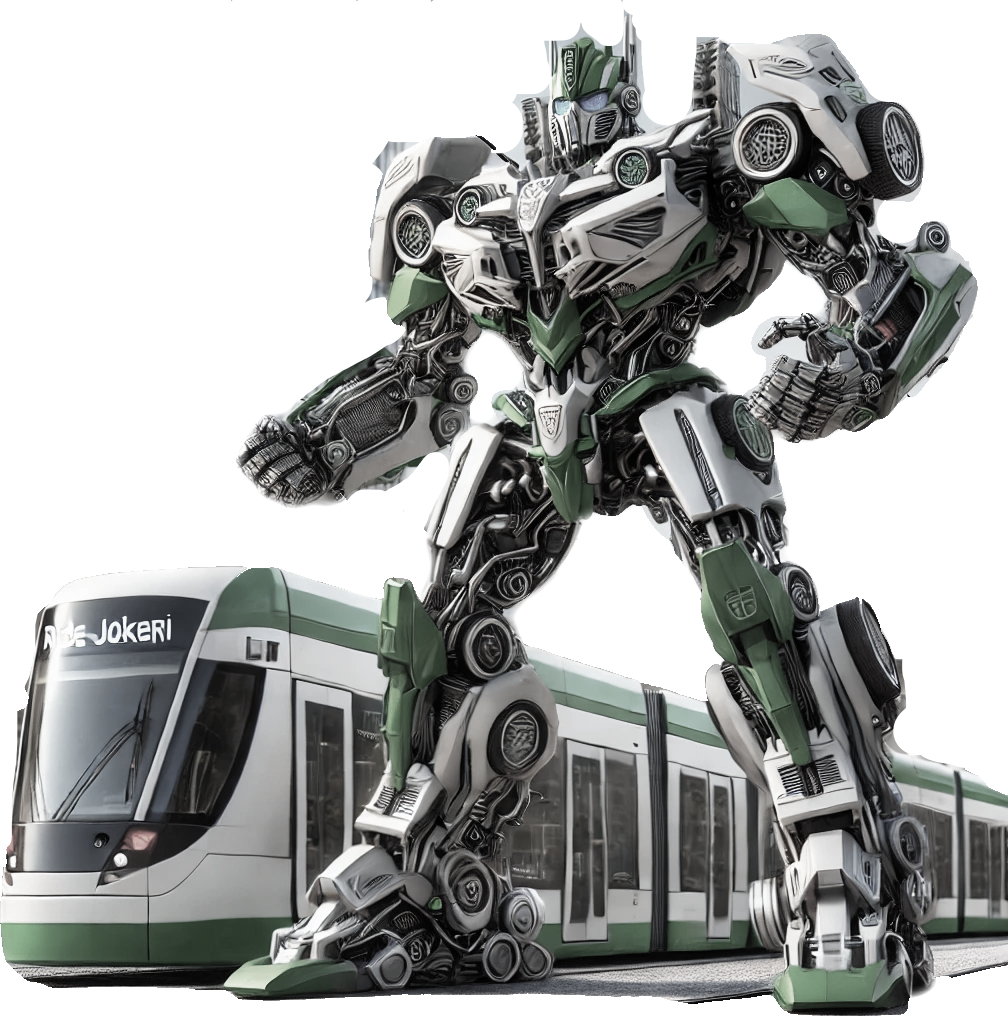 3
residential, green spaces and large-scale factories
office, business, sports facilities, residential, factory (ABB)
North
South
Function analysis
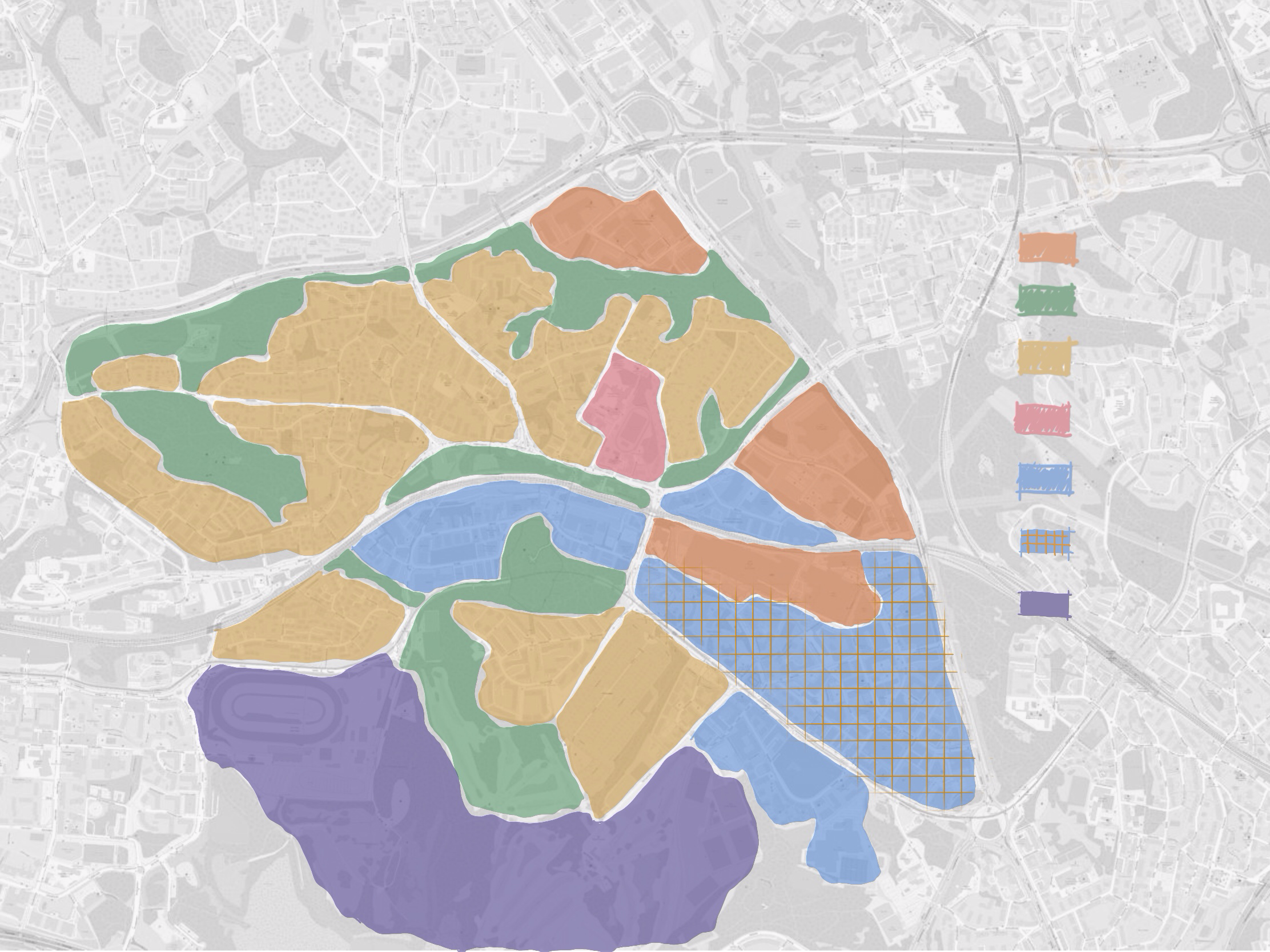 Factories
Green spaces
Residential
Education
Business
Mixed business and residential
Sports
4
Inclusivity analysis
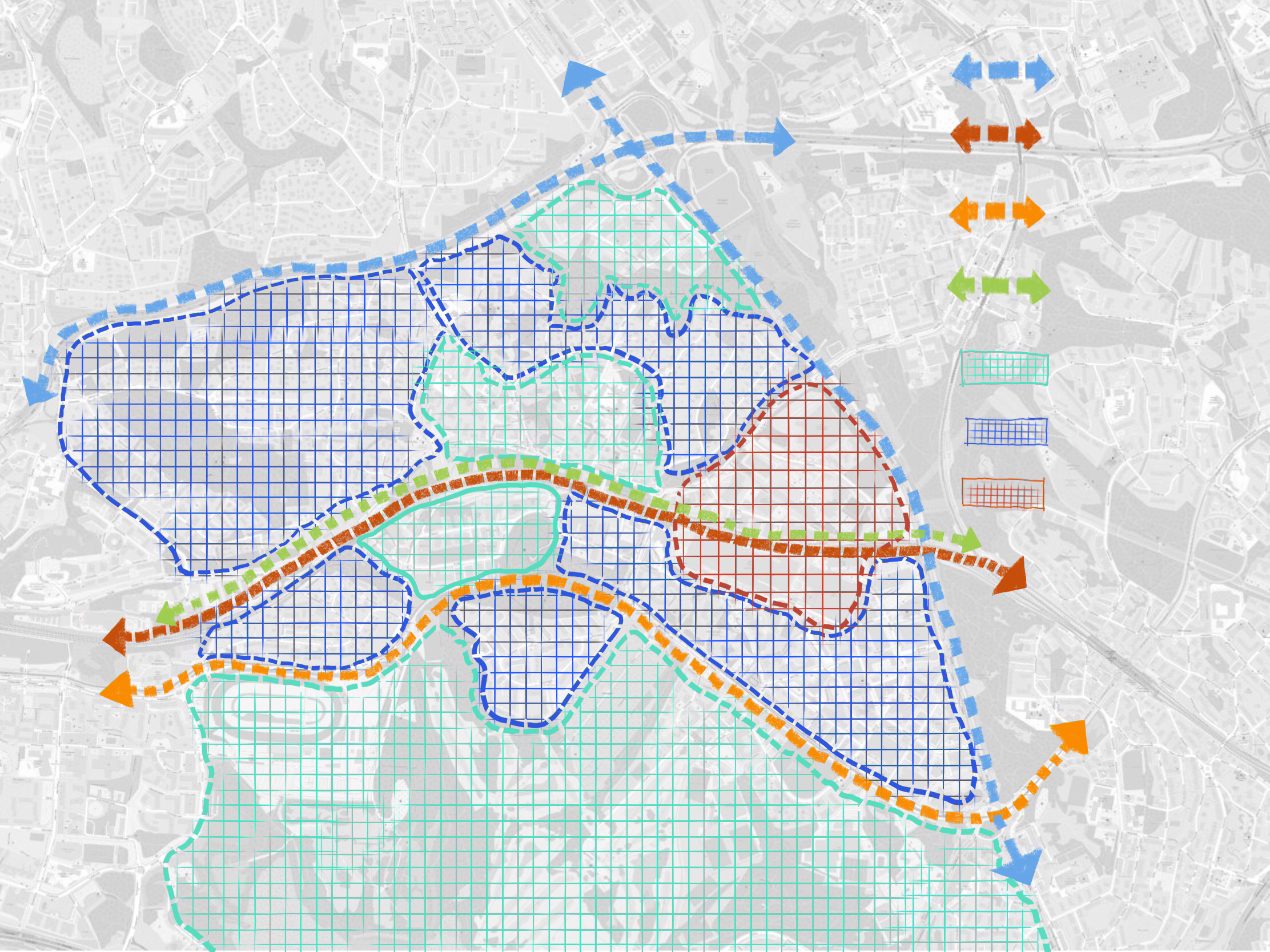 Main street
Mostly open-bordered and inclusive

In-between area is fenced and exclusive

Cutting off the connections between two parts
Railway
Tram way
Bike lane
Inclusive area
Semi-inclusive area
Exclusive area
5
Proposal area
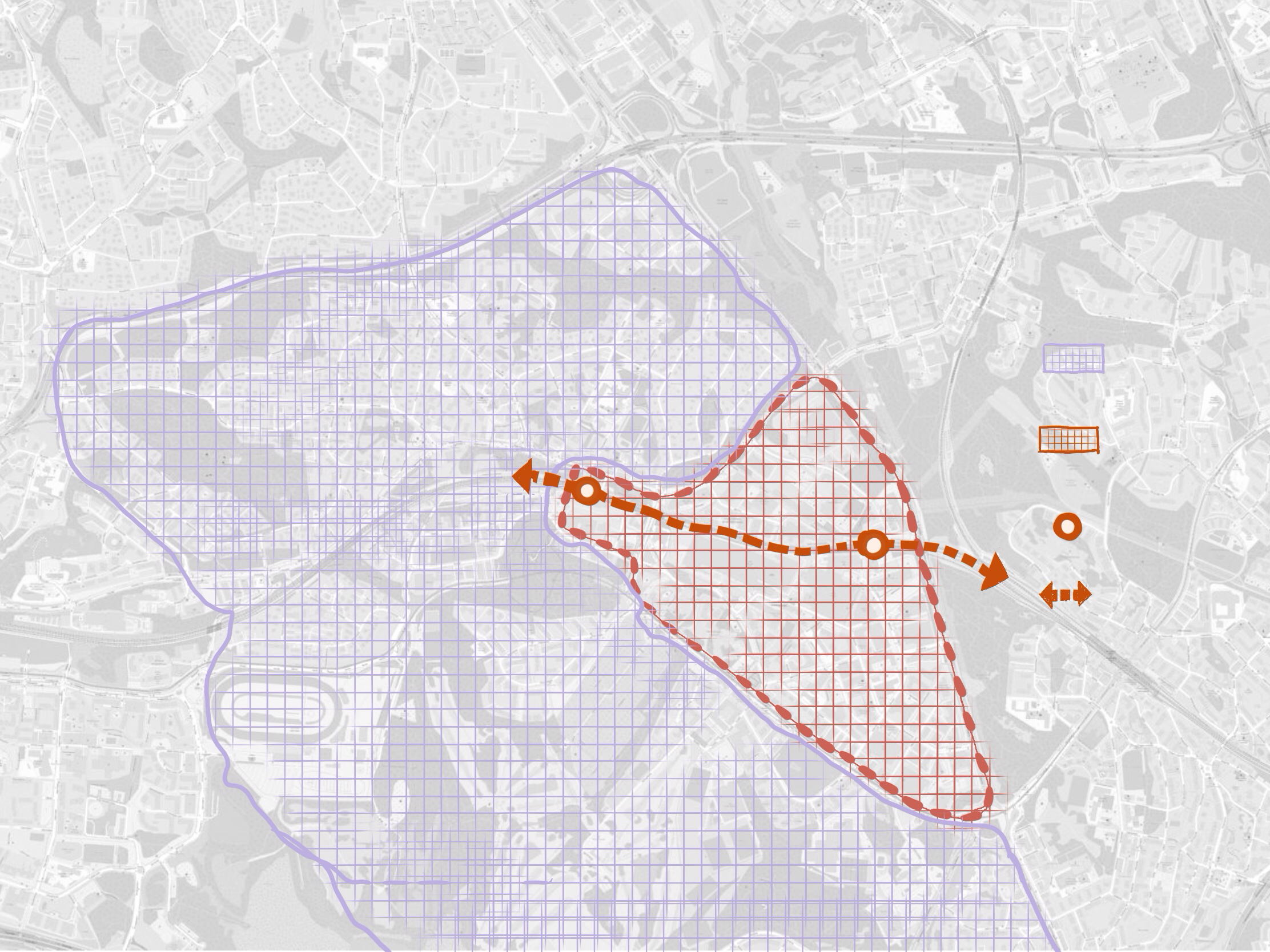 The in-between area where contradicts and conflicts happen

the potential to define the vision of regenerative Pitäjänmäki
Context Area
Proposal Area
Train station
Railway
6
Findings from fieldwork
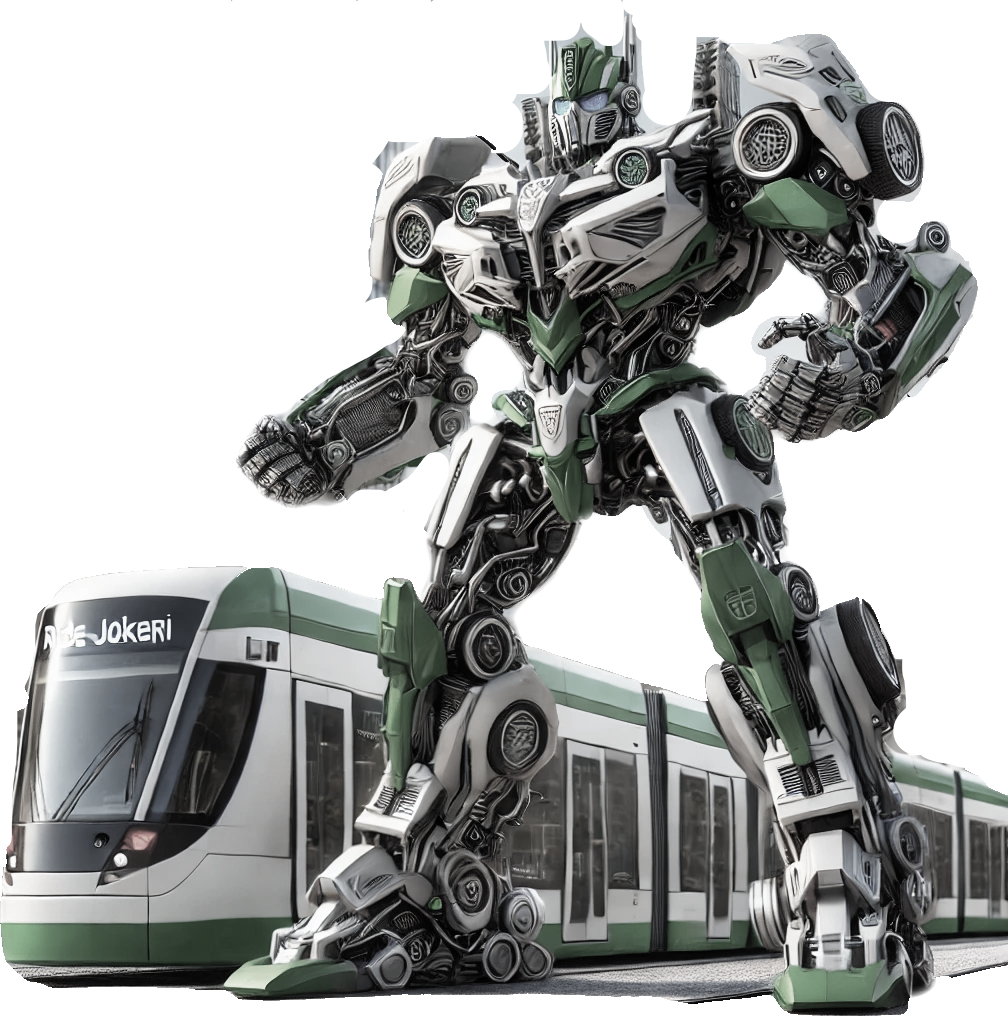 7
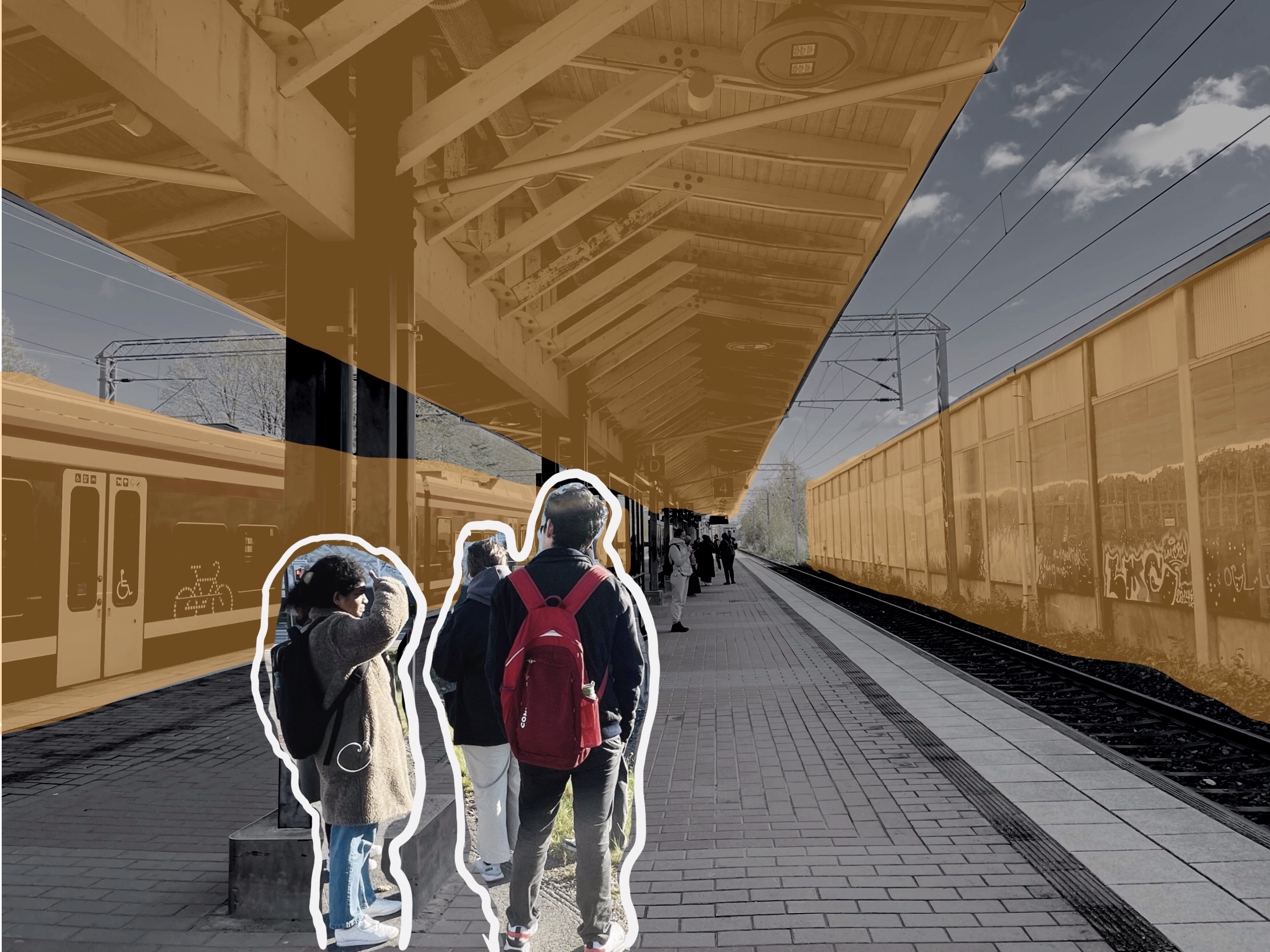 Ok, now we’re at Pitäjänmäki. What to do?
Go to Leppävaara?
I like trains
Lacks interesting activities despite the well-established connections
8
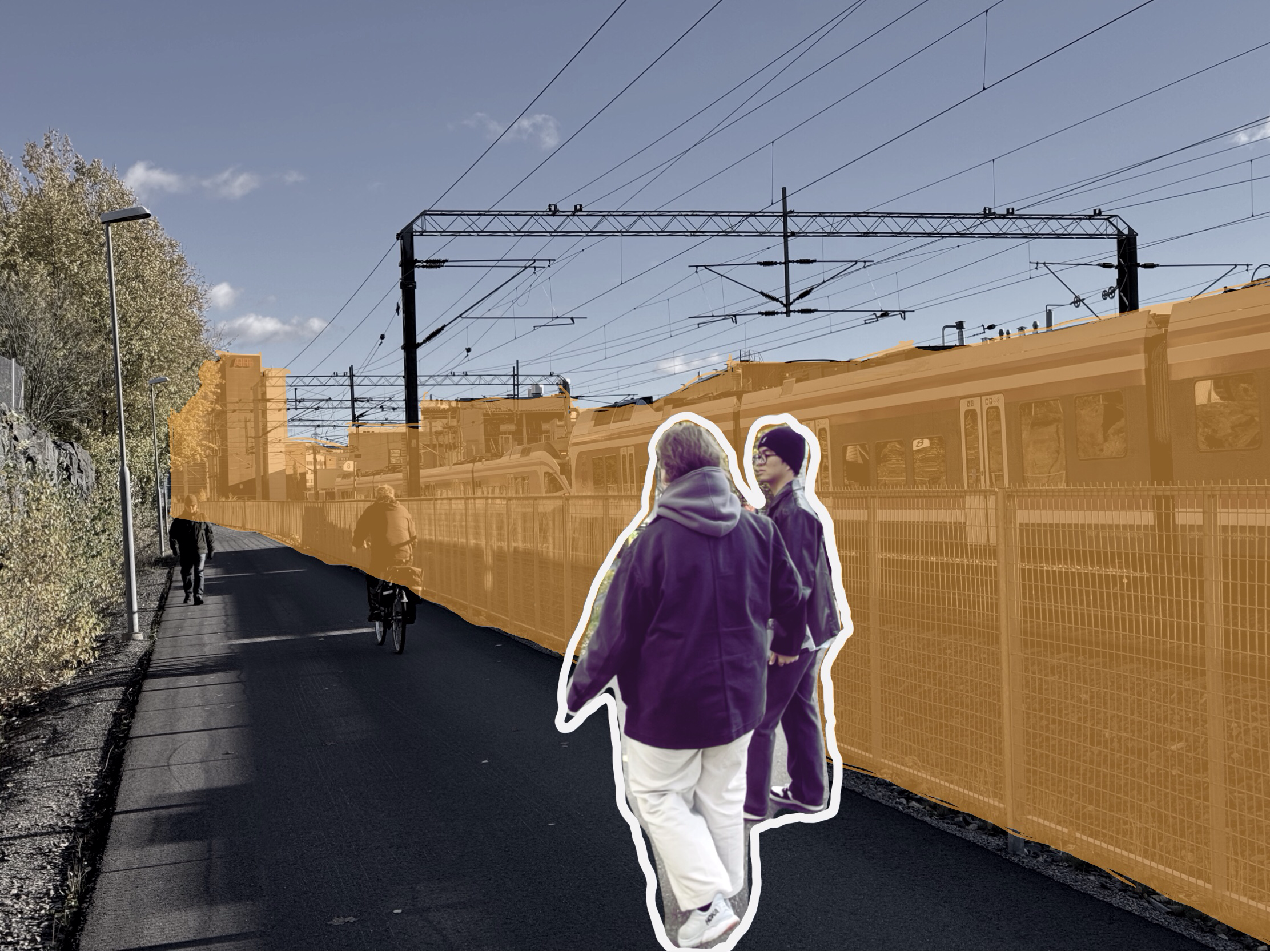 Good cycling environment.
But there’s nothing along the way.
Problems
Good walking & cycling infrastructure but no unique attractiveness
Limited access to surrounding areas
Good walking & cycling infrastructure but no unique attractiveness
Limited access to surrounding areas
9
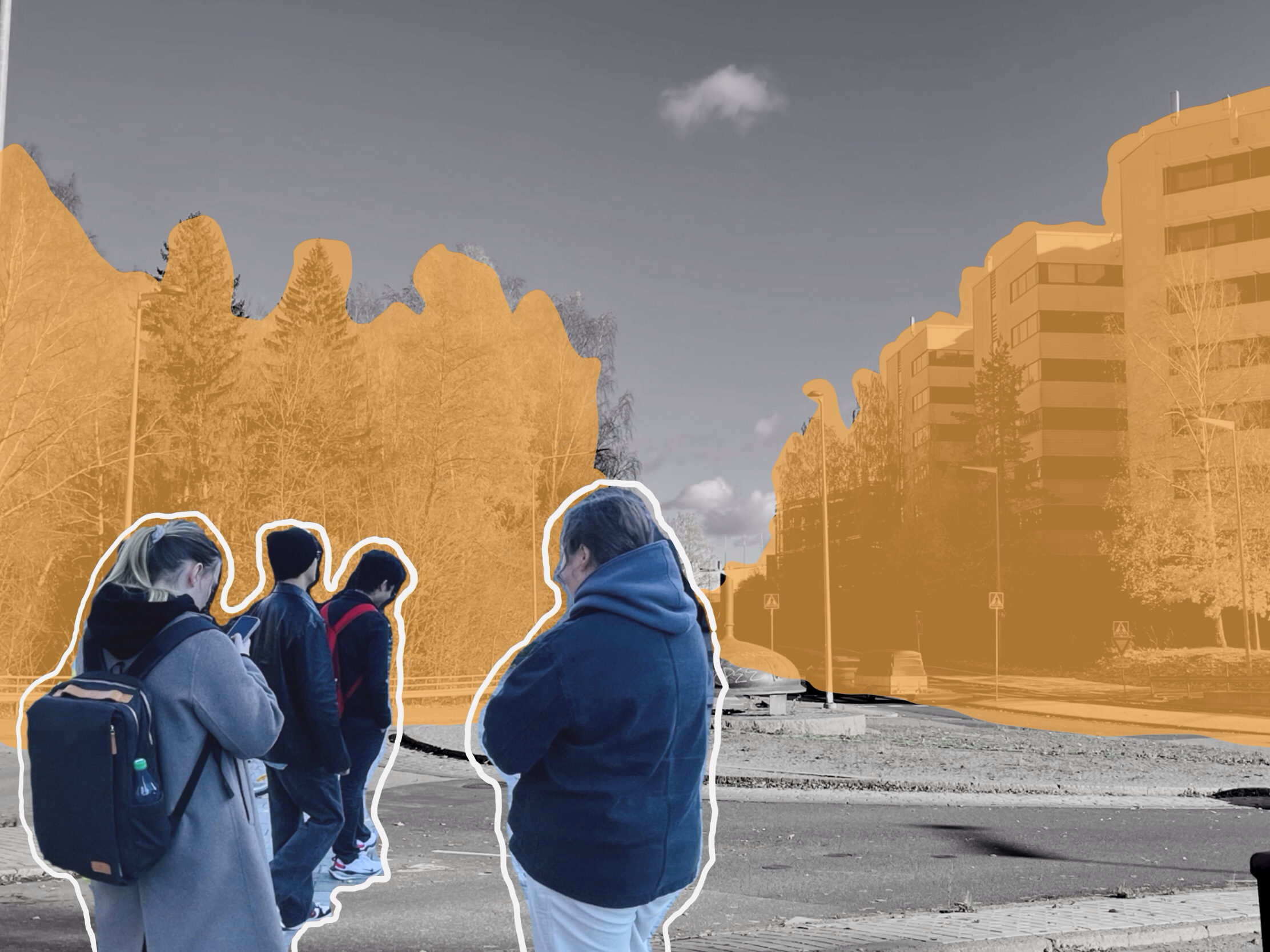 Problems
Where’s our friend?
She’s on the wrong side of the track!
Difficult to cross to another side of the track
Difficult to cross to another side of the track
10
Identified problems
Lack of identity
Limited connectivity
Separated community
11
Potential
Connectivity through public transportation
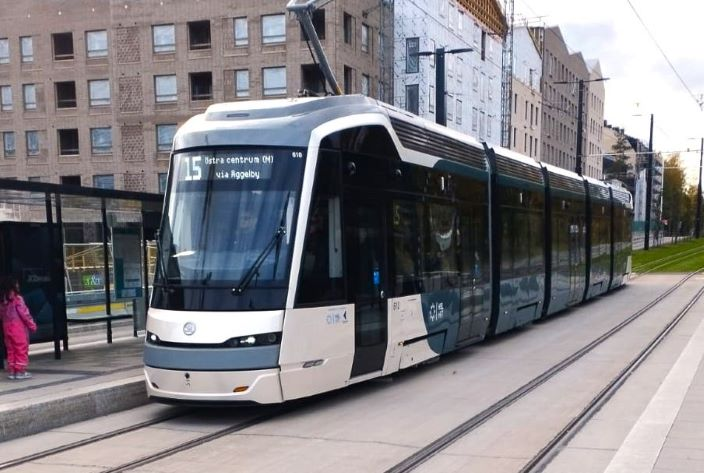 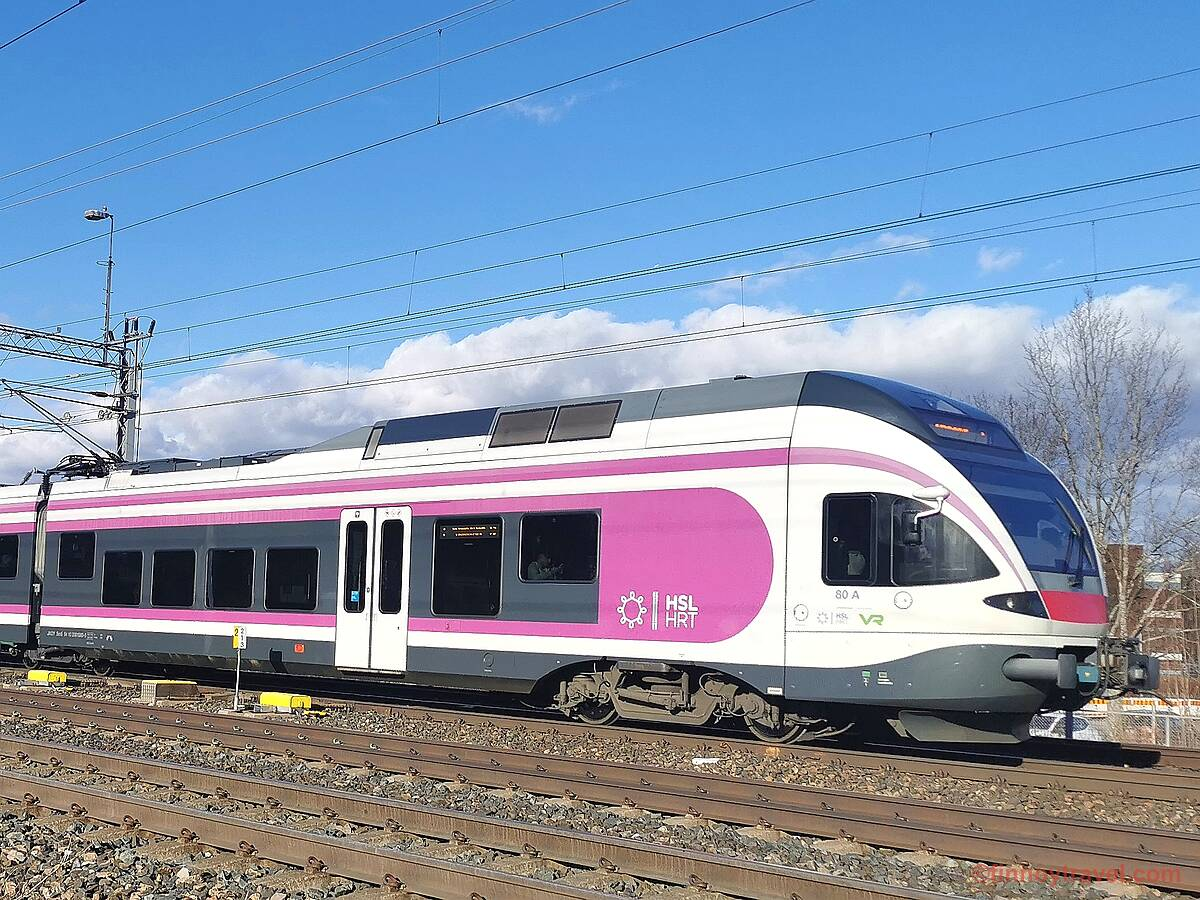 12
Potential
IT Center / Cluster of workplaces
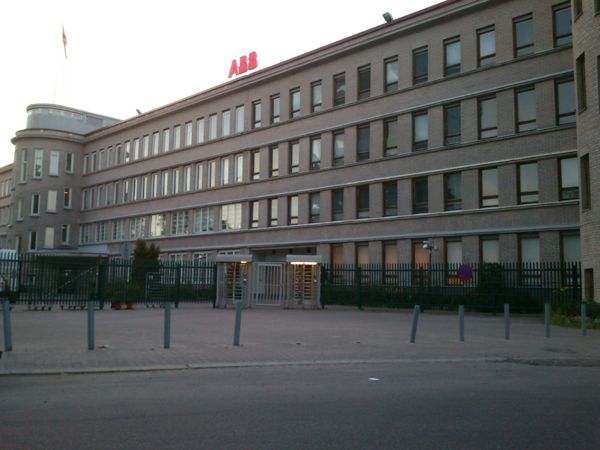 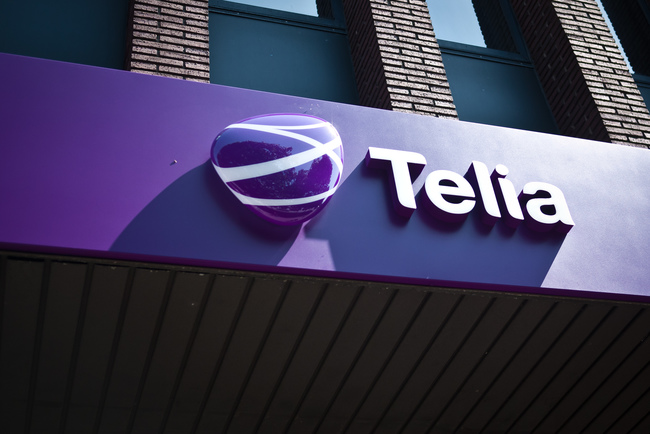 13
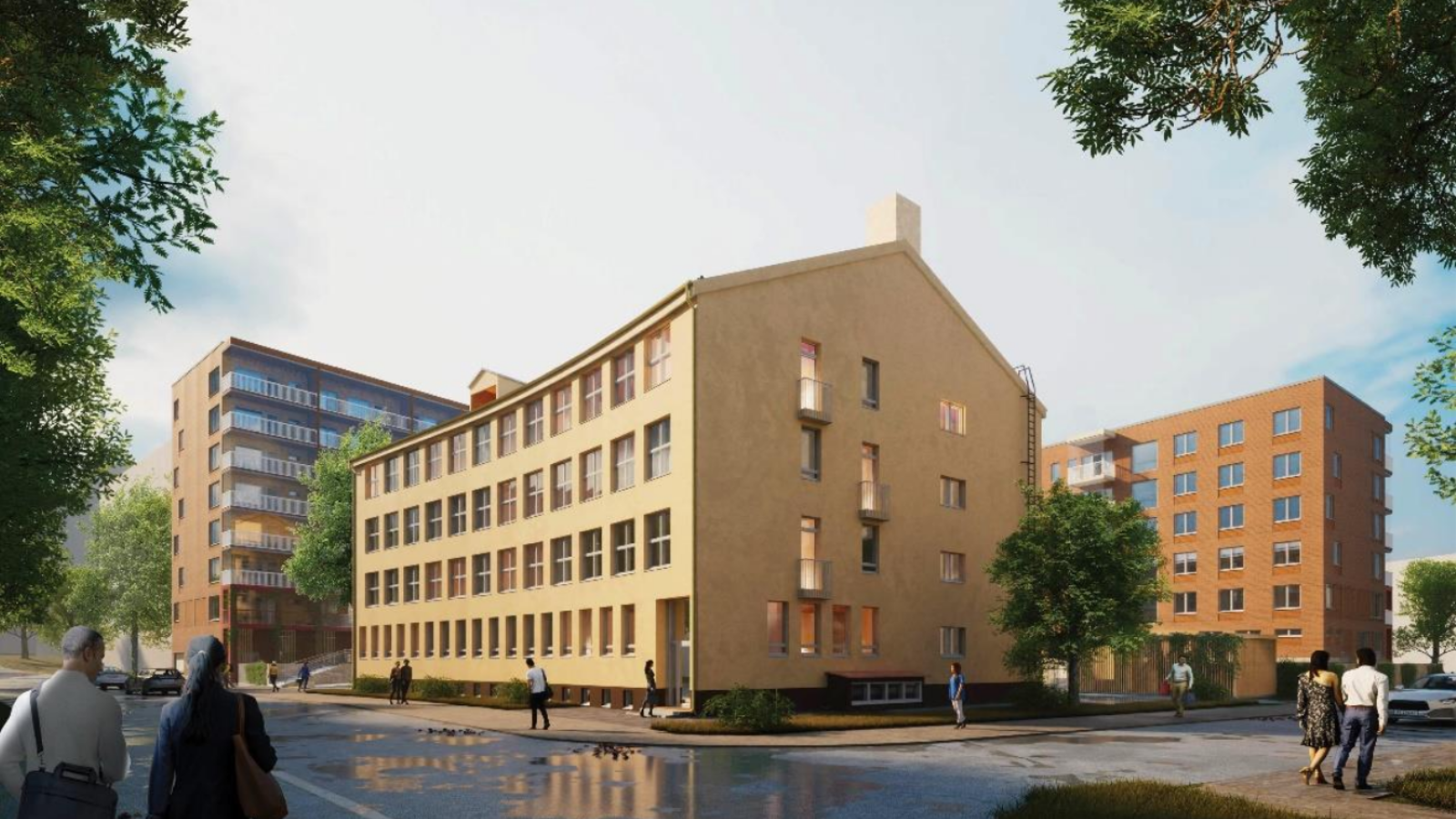 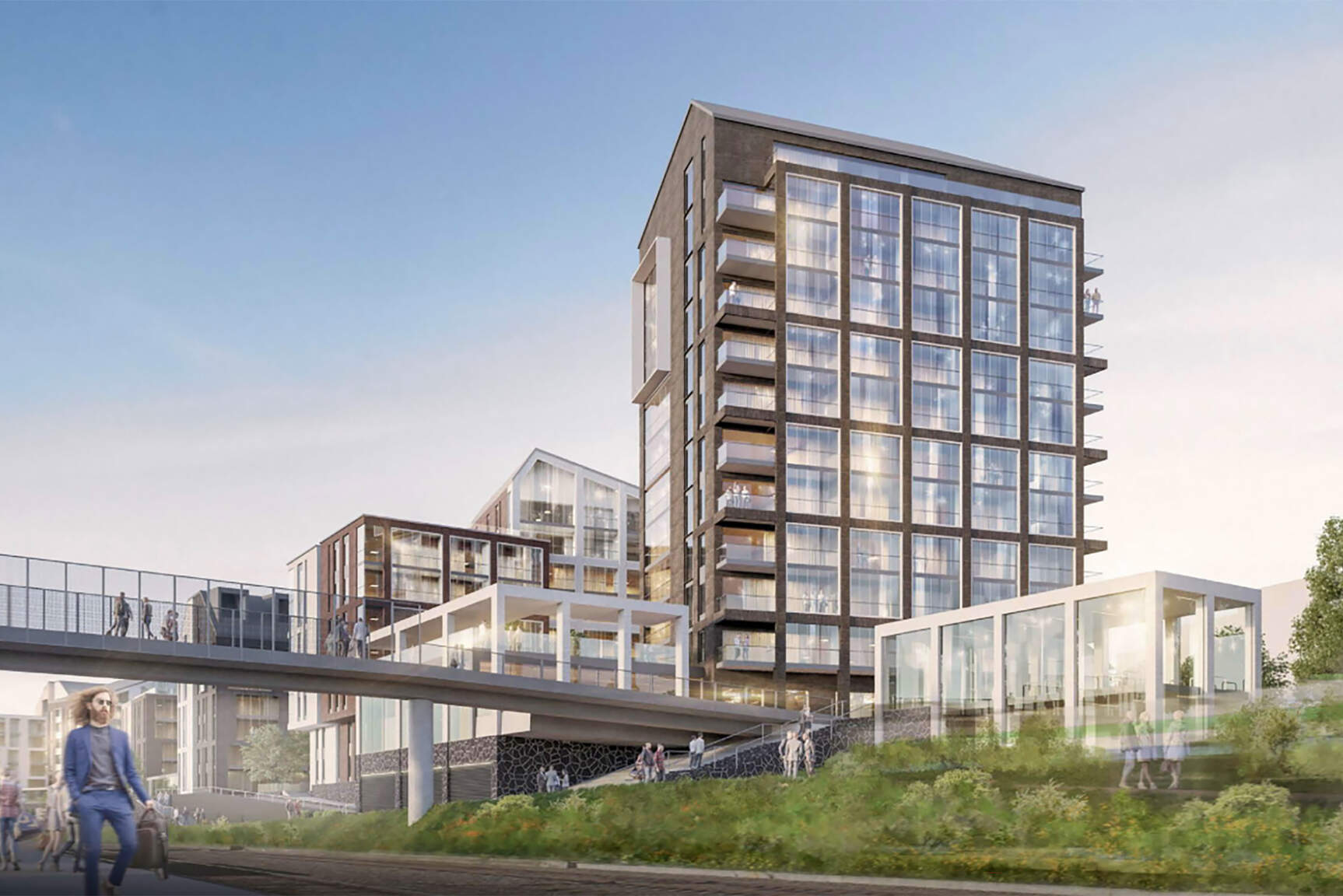 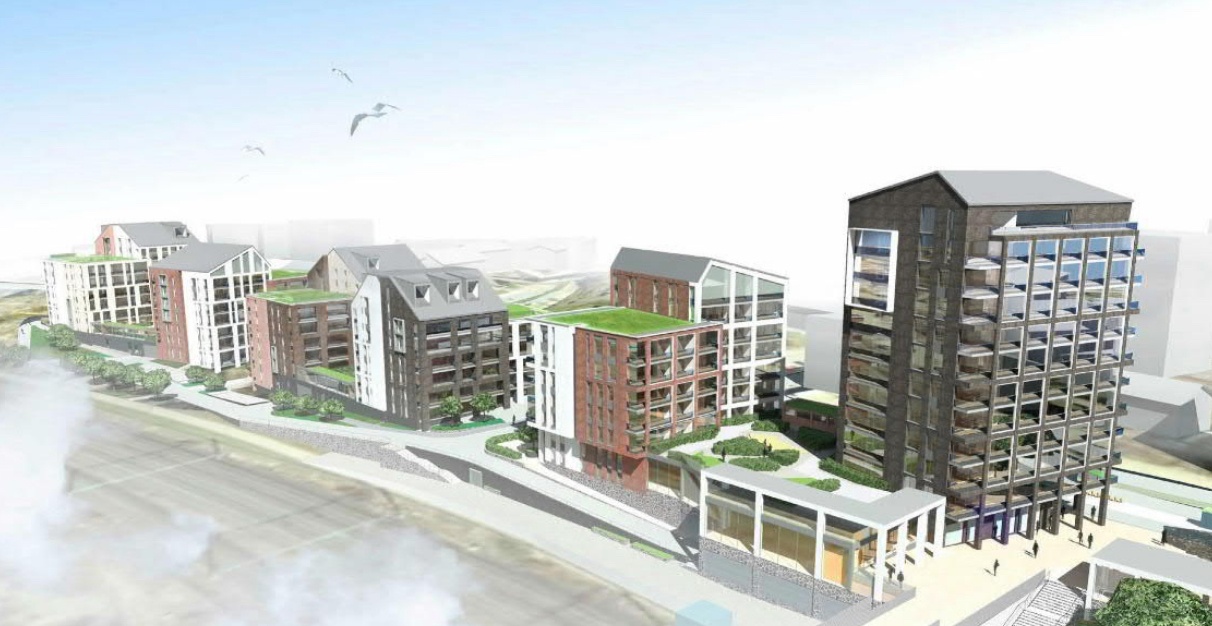 Apartments near Pitäjänmäki station
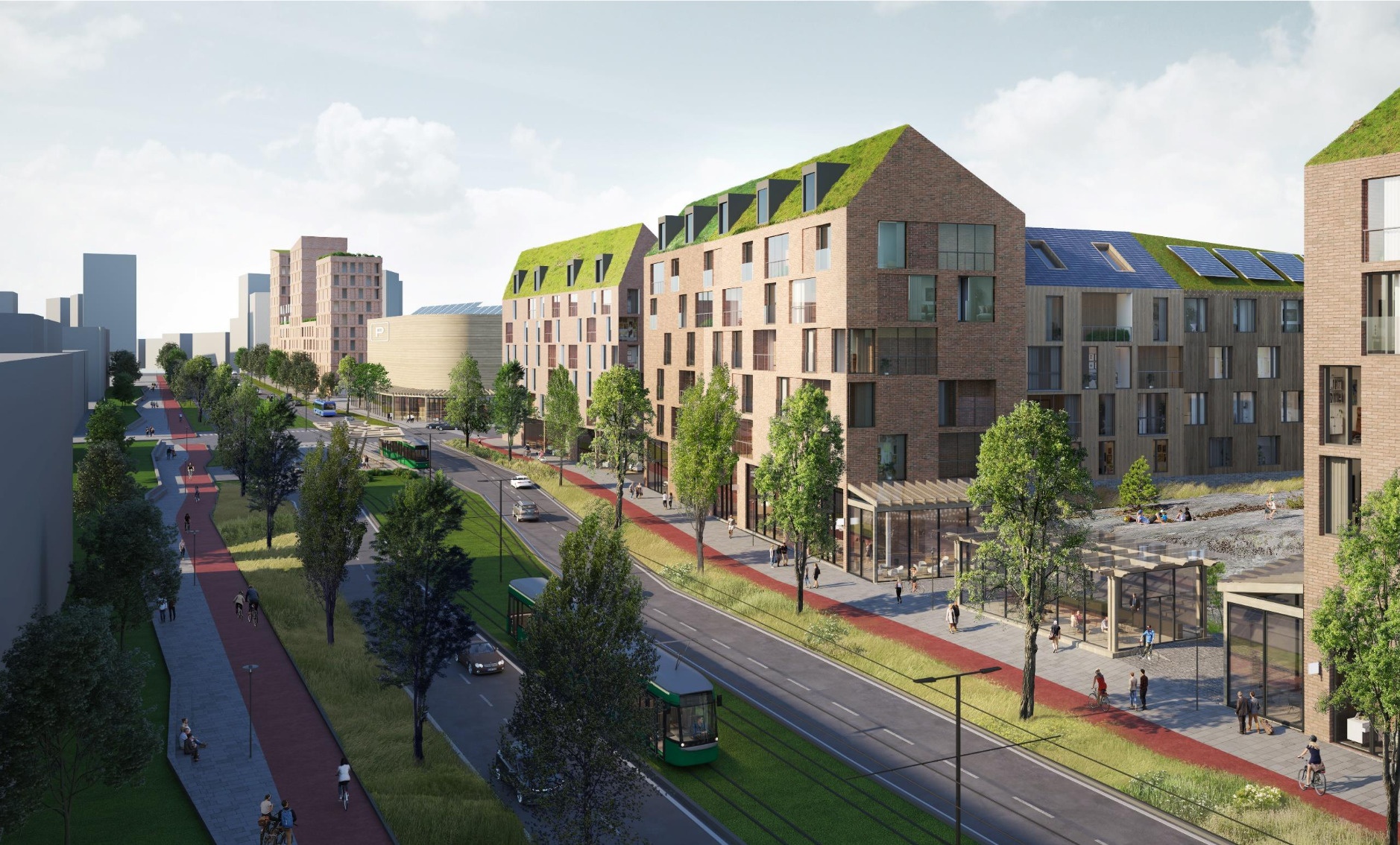 Kutomokuja 3 daycare
Vihdintie boulevard
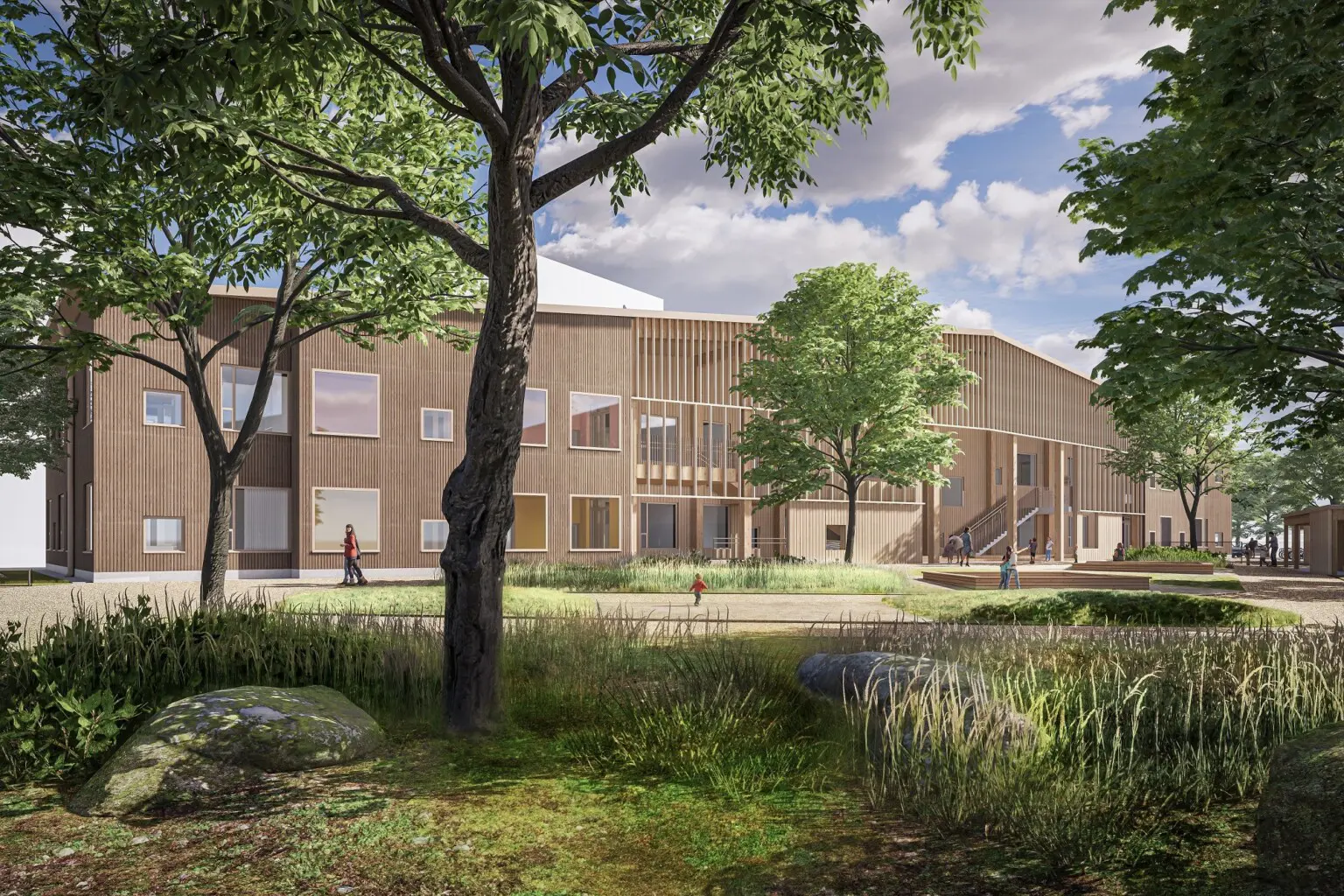 Ongoing projects in the area
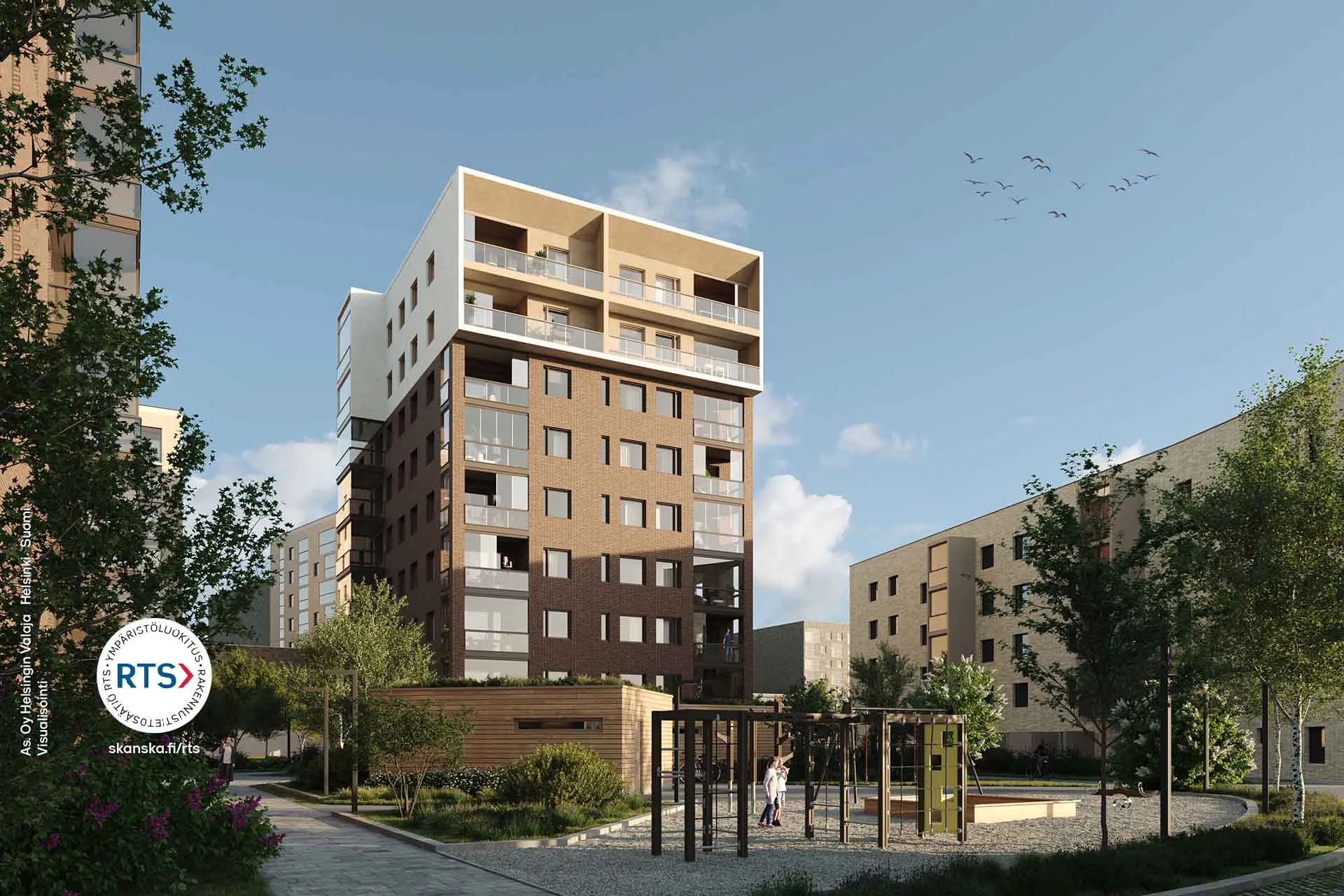 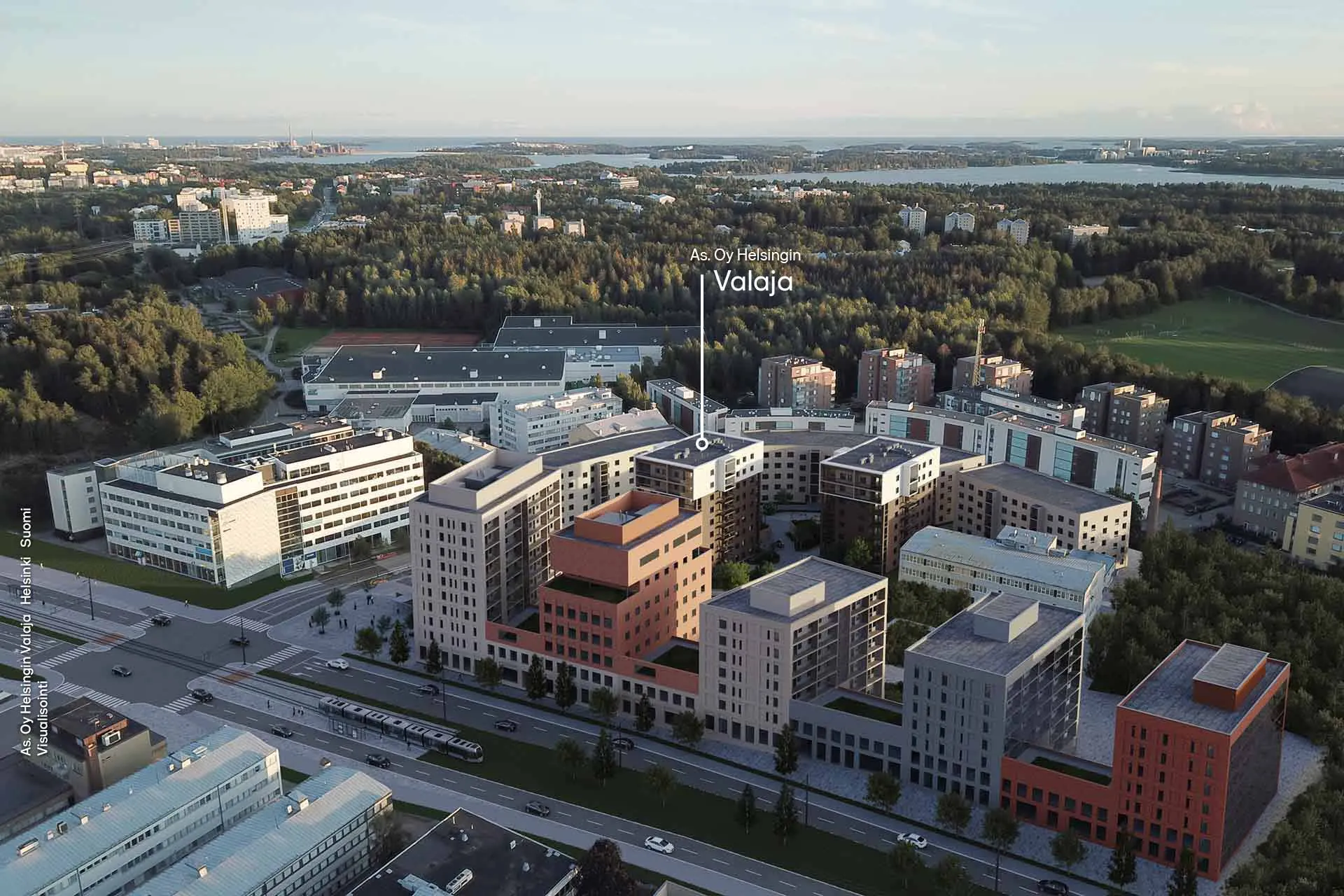 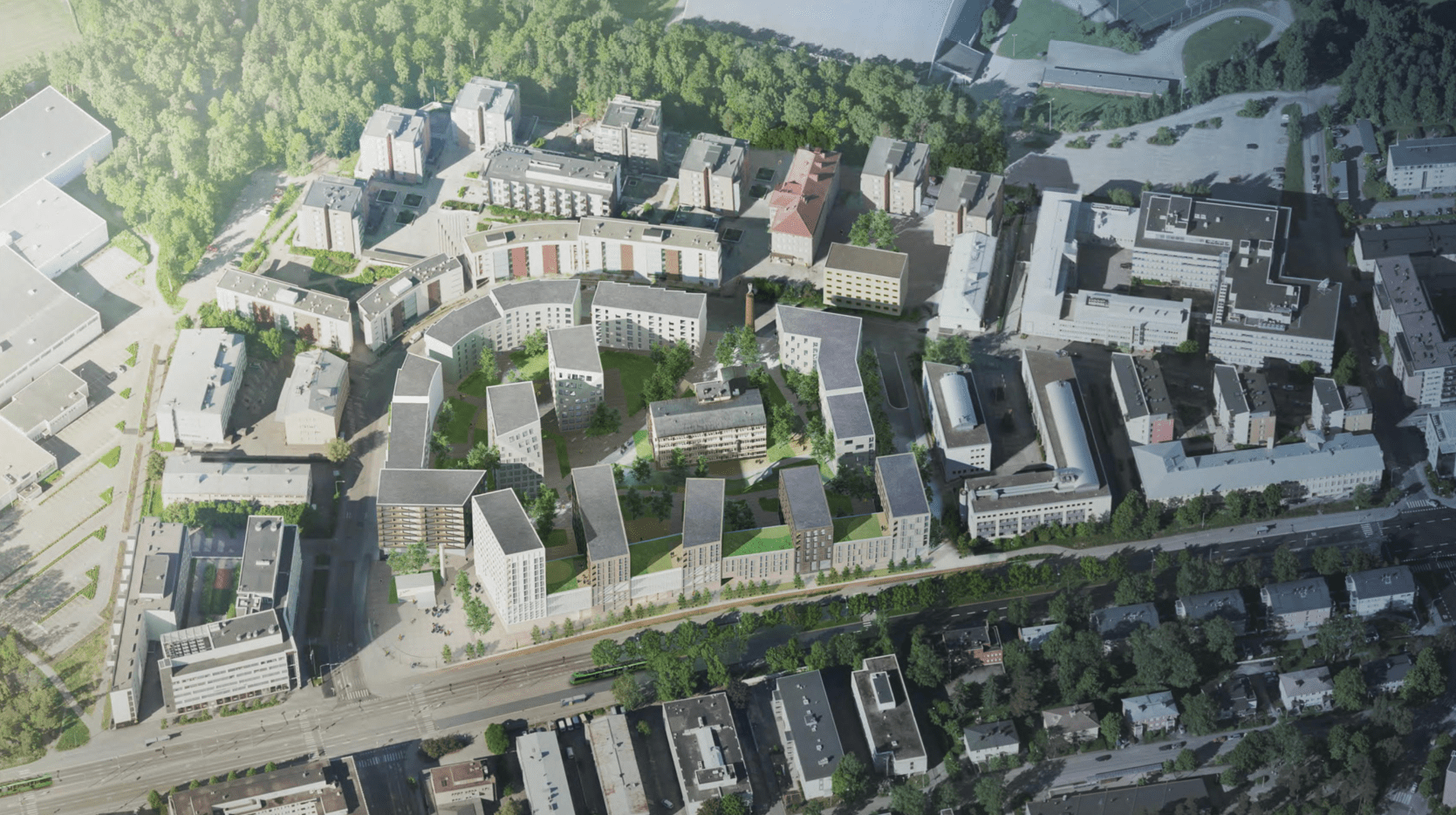 14
As. Oy Helsingin valaja near Pitäjänmäki boulevard and Raide-Jokeri tramway
[Speaker Notes: Sources for the pictures
1 https://www.rakennuslehti.fi/2024/06/autioituvaa-teollisuusaluetta-elvytetaan-asuntorakentamisella-helsingissa/
2 https://asuntomarkkina.fi/helsingin-pitajanmaen-asemapuistoon-570-asukasta/
3 https://www.hel.fi/fi/uutiset/kaupunginhallitus-esittaa-valtuustolle-pitajanmaen-asemanseudun-kaavamuutosta
4 https://hoivatilat.fi/kutomokujan-paivakoti/
5 https://asuntomarkkina.fi/vihdintien-bulevardikaupungin-asemakaavoitus-jatkuu-lansi-haagan-alueella/
6 and 7 https://www.etuovi.com/myytavat-asunnot/helsinki/taloyhtiot/t83329/as-oy-helsingin-valaja
8 https://asuntomarkkina.fi/pitajanmaki-muuttuu-vahitellen-asuinalueeksi-kutomotielle-lahes-50000-kerrosneliota-lisaa-asumiseen/]
How to create a regenerative neighbourhood in Pitäjamäki?
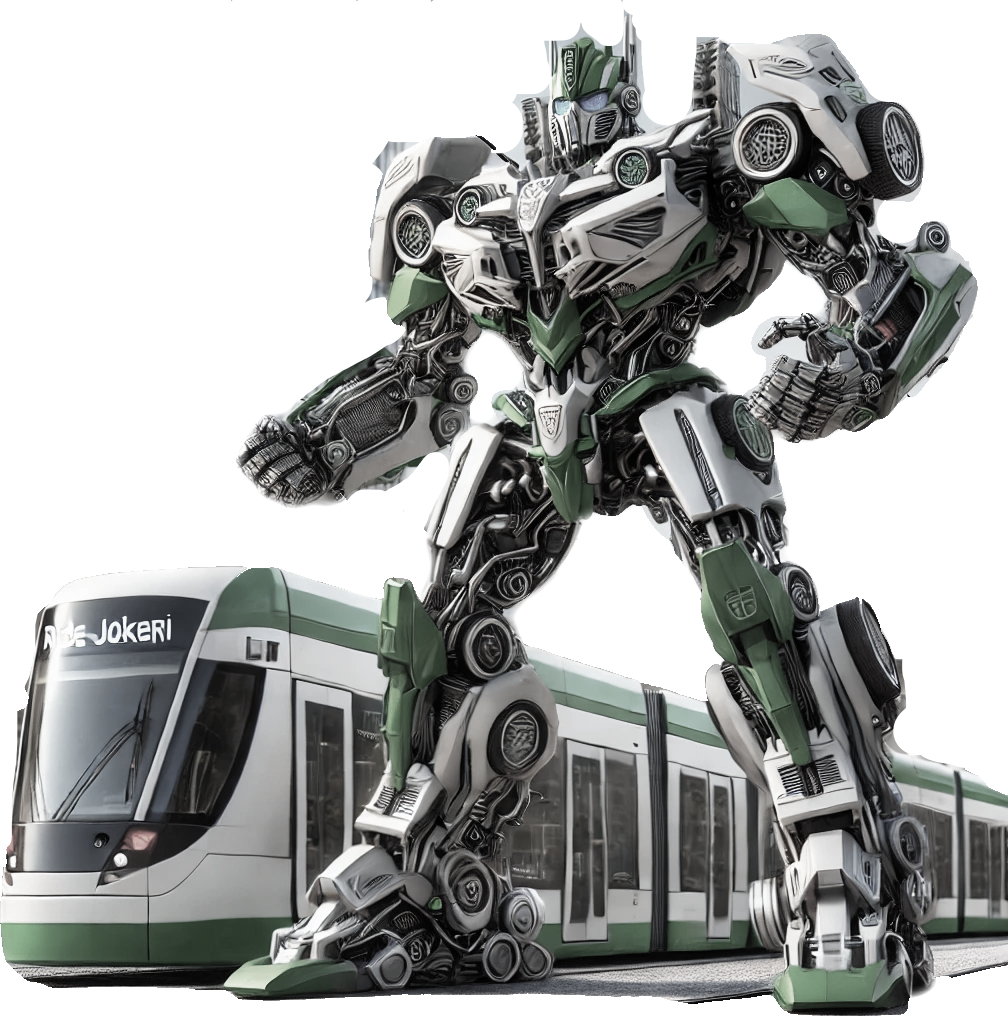 15
Proposal
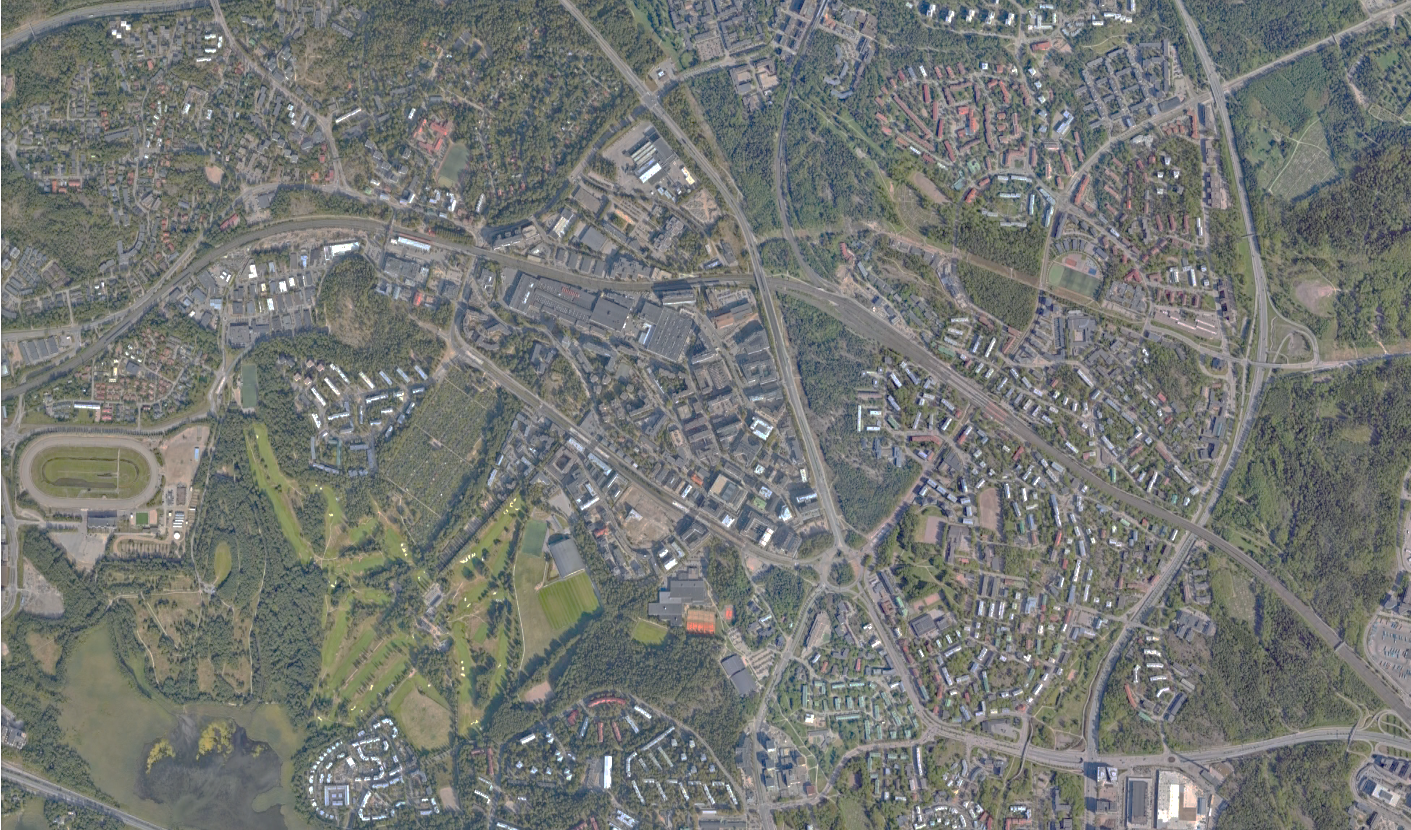 Välimaa
Technopolis / Taidepolis
Community Center
16
https://www.getmetotaiwan.com/culture/weiwu-mimi-street-art-village-lingya/
Technopolis / Taidepolis
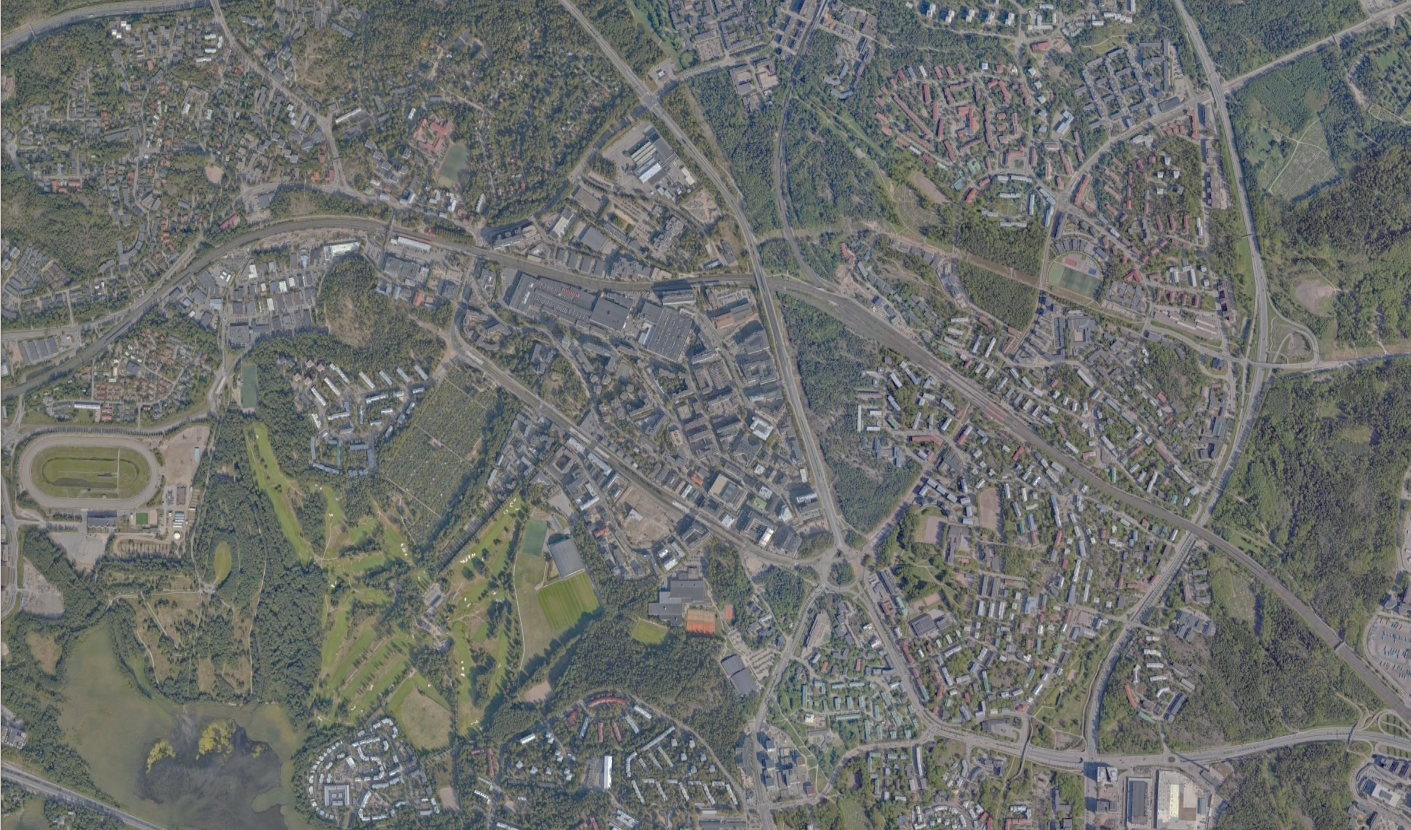 Taidepolis (Art District)
Creating an identity for the area
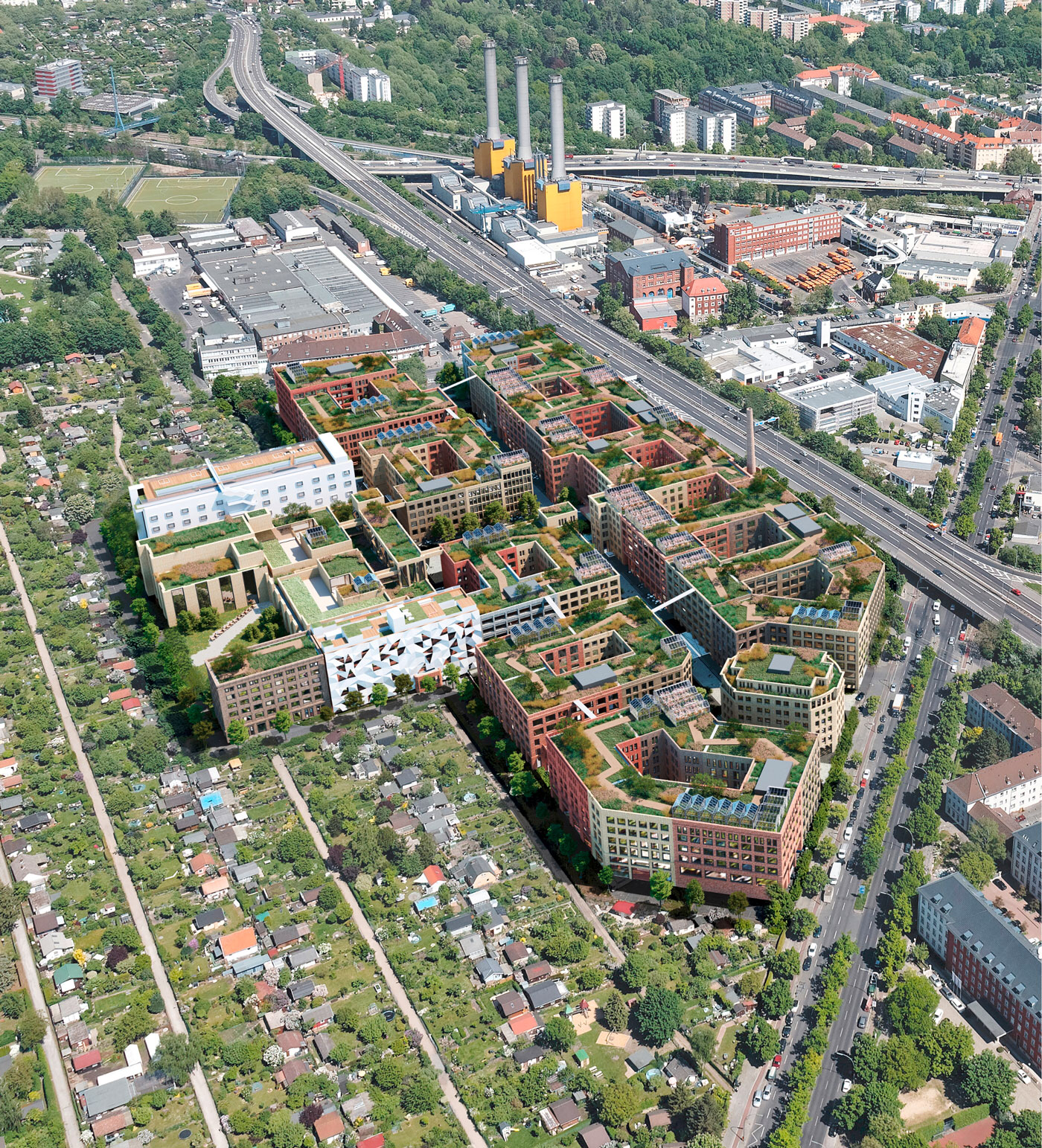 Using the area to its full potential
Flexibility for usage
Regenerative concepts and technologies
GO West (Berlin)
Technopolis
 (Business District)
17
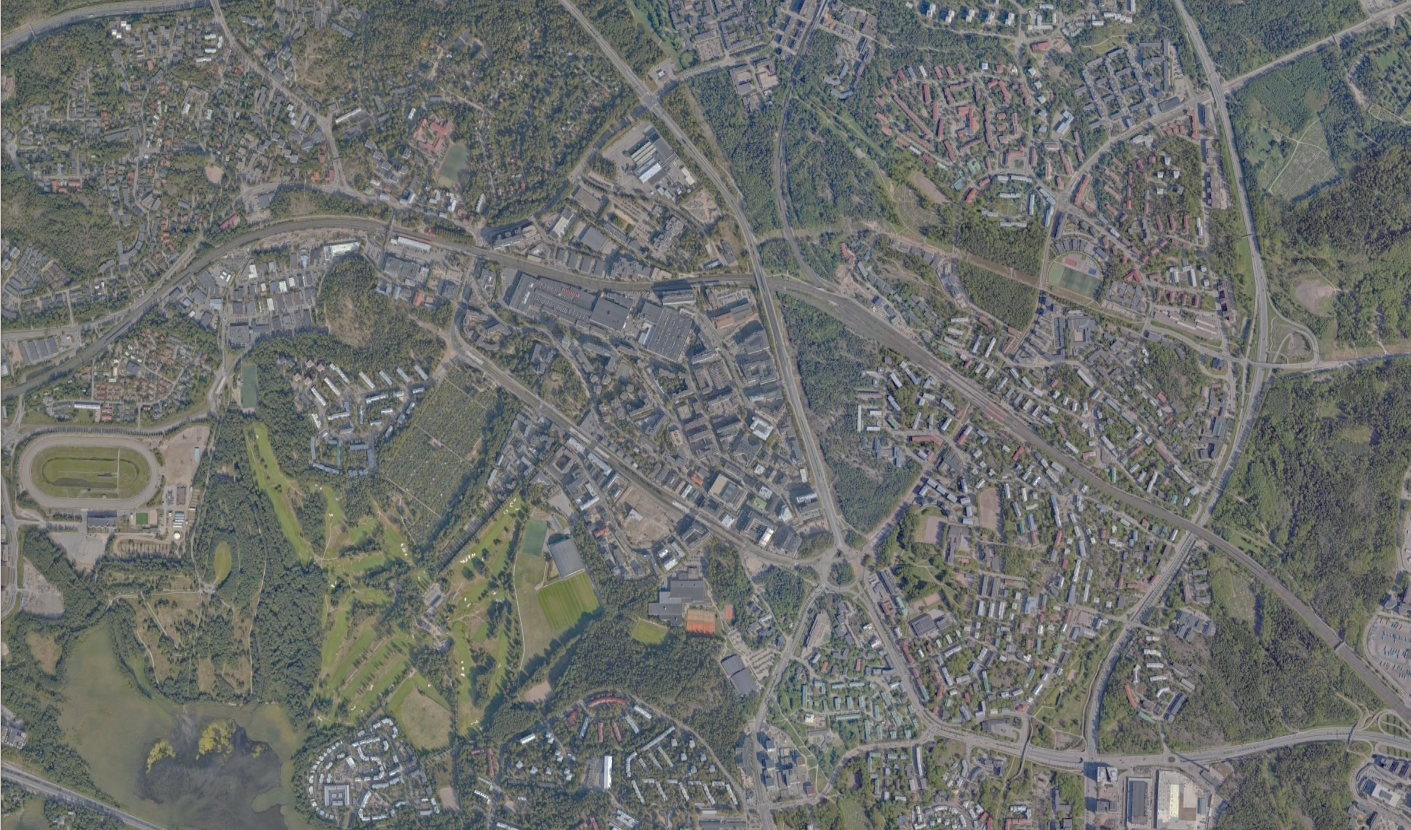 Technopolis
Booking system for vacant offices
Place-branding
Tampere House
 (Collaborative work space)
Free bike-sharing
Autonomous shuttles
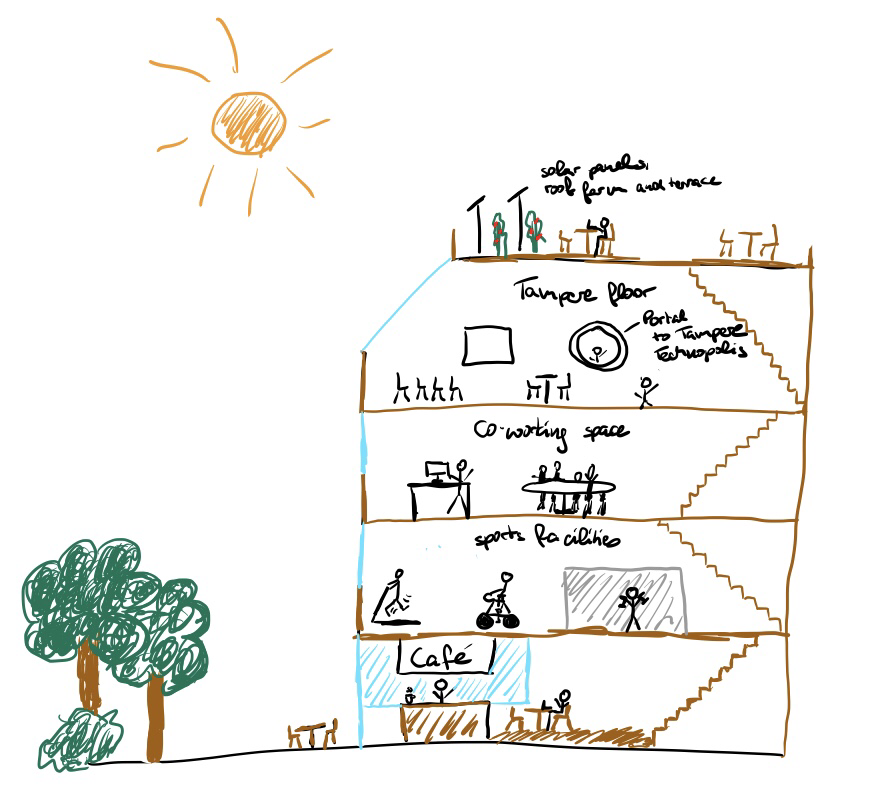 Roof gardens and farms
Reusing heat from data center
Connection to Tampere
18
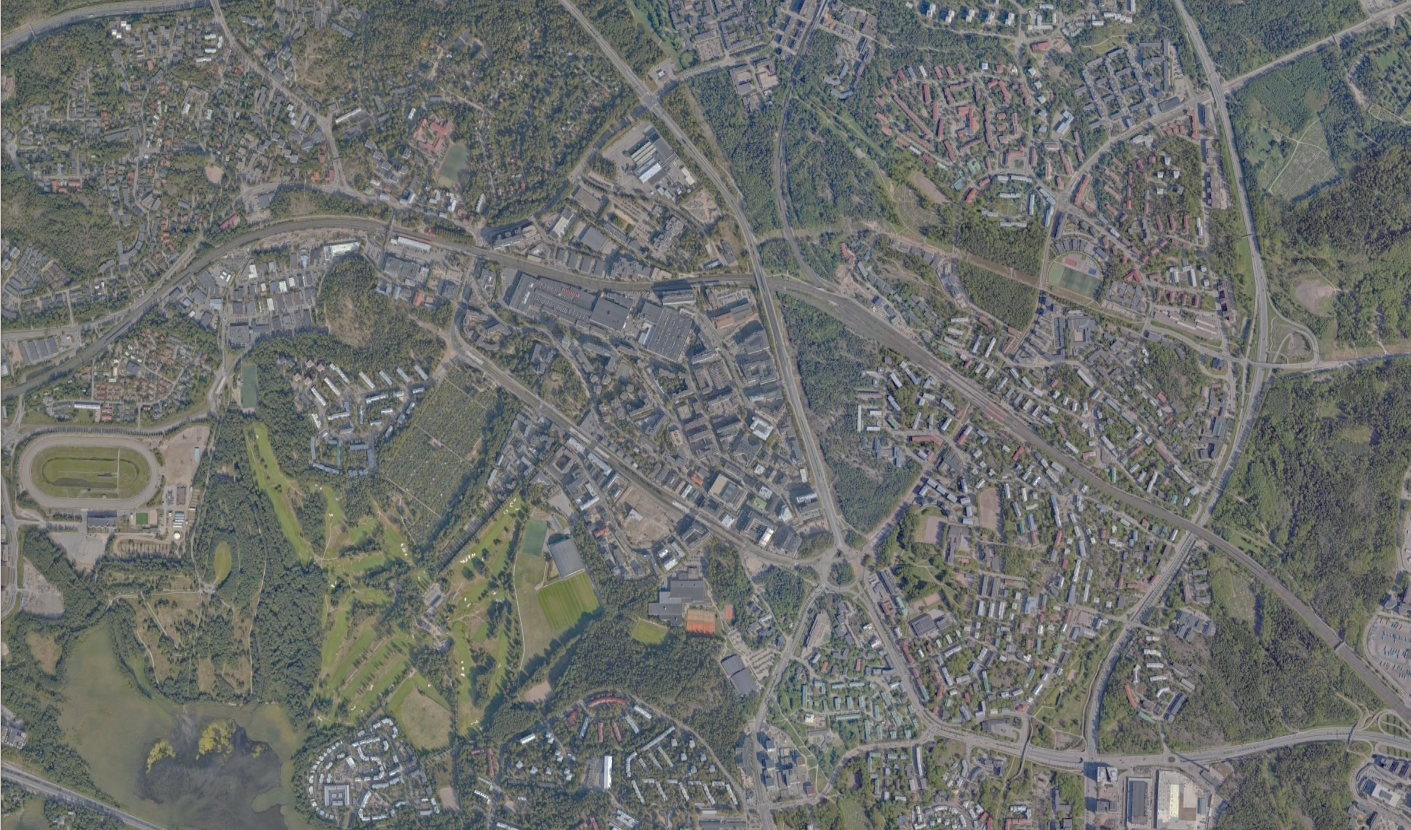 Taidepolis
Event Space
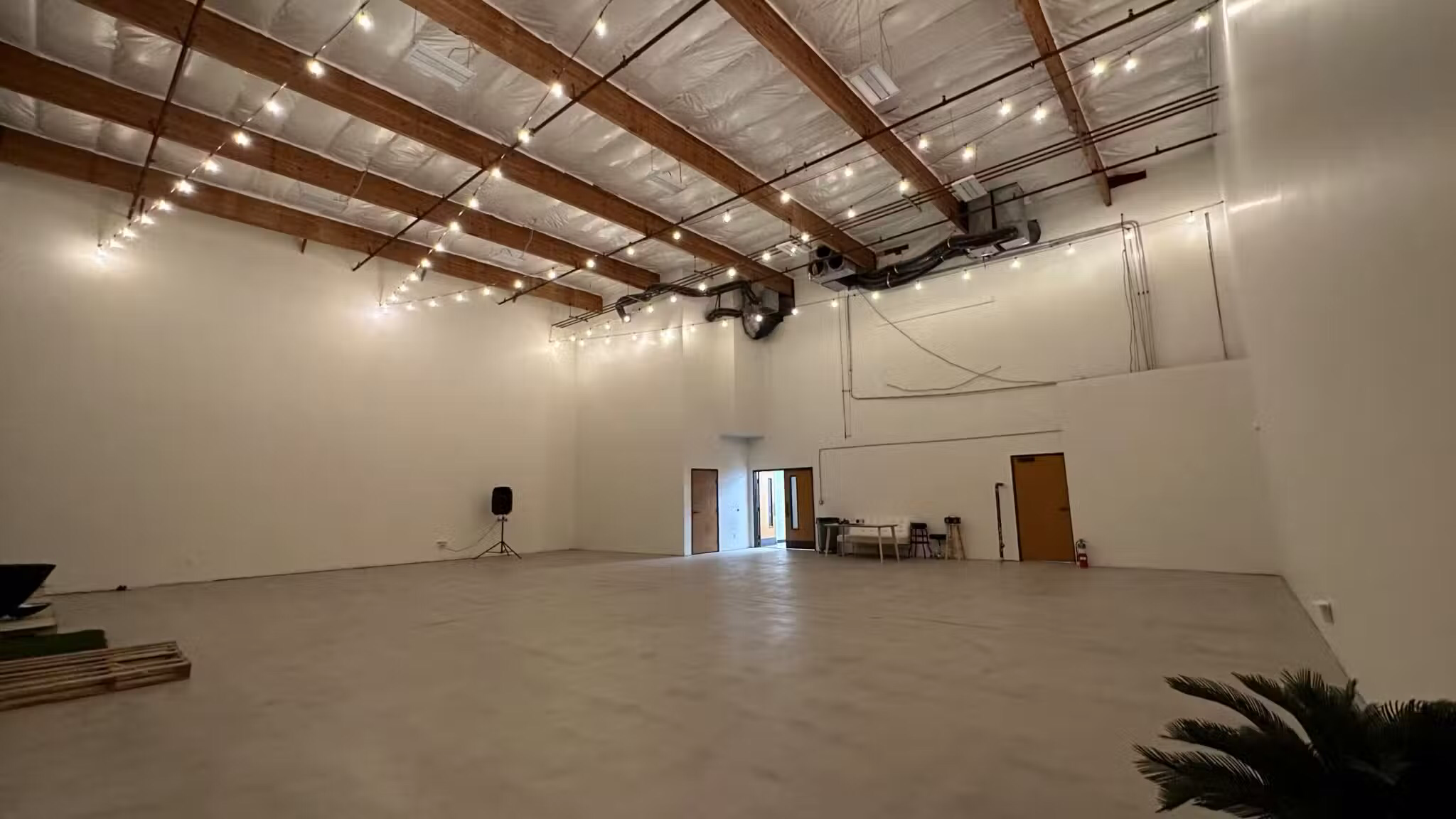 Swimply
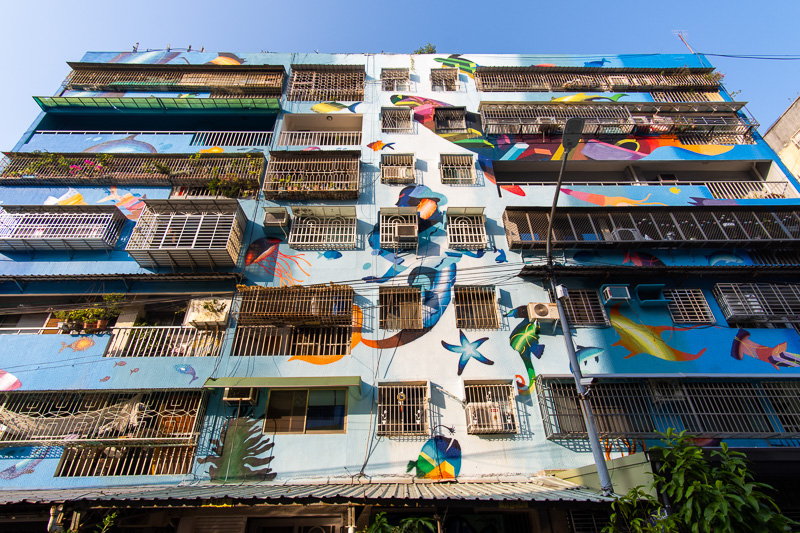 Offices for artists, craftsmen and musicians
Vacant warehouses for events
Getmetotaiwan
19
Reimagined office buildings
14
Välimaa
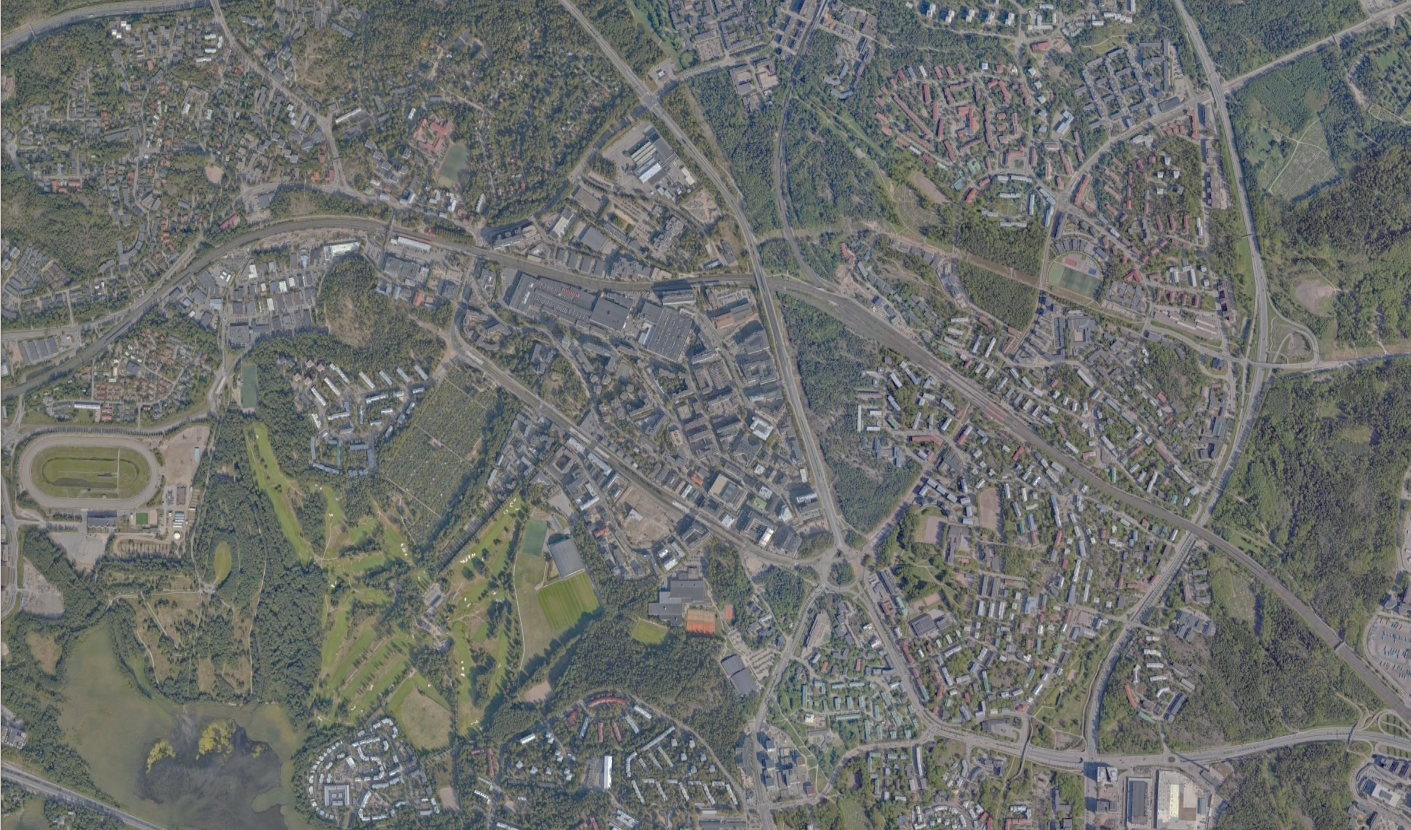 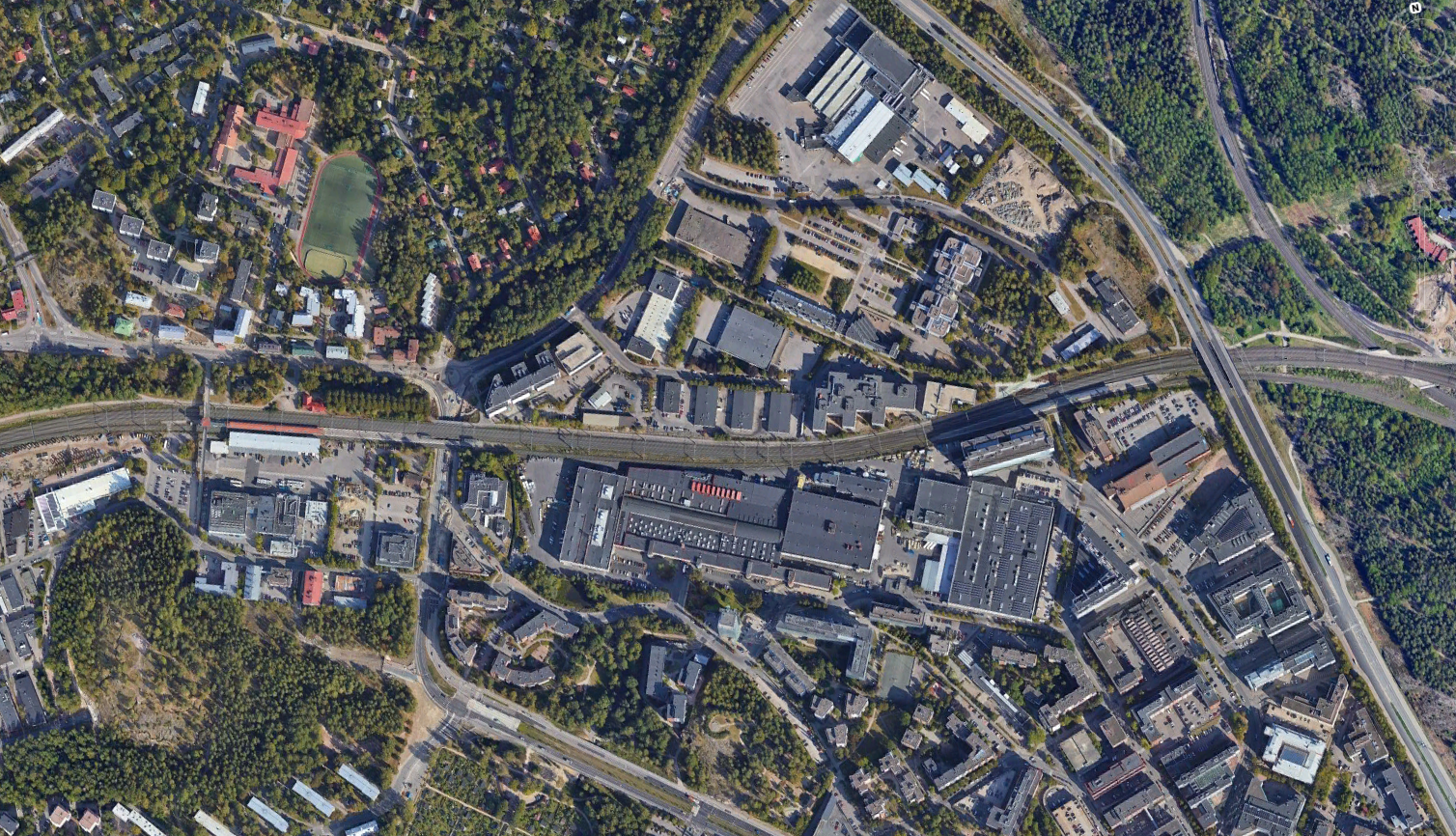 Pitäjänmäki station
Valimo station
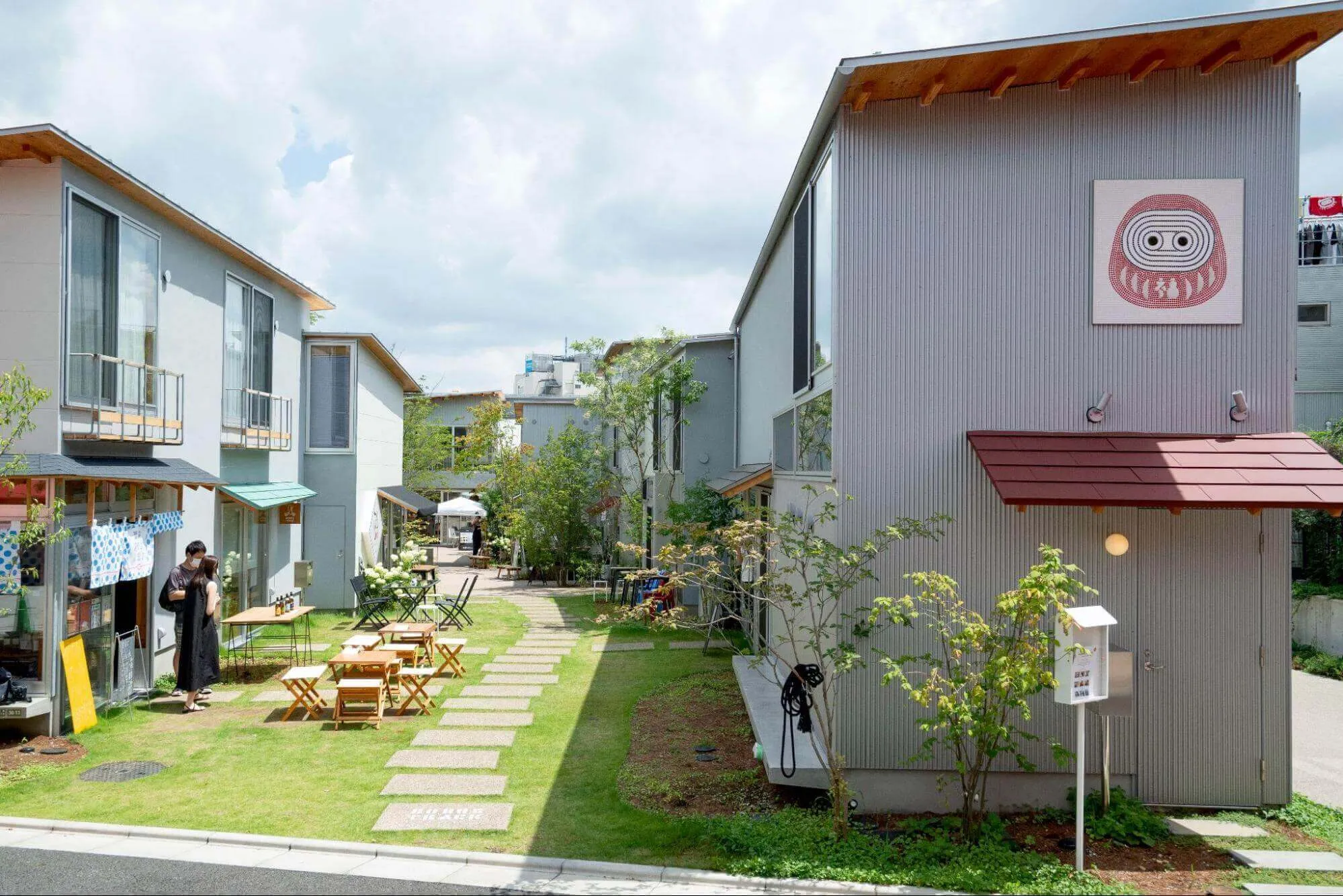 Small-scale development connecting districts
and communities
Fun, functional, and comfortable walking experience
BONUS TRACK (Tokyo)
14
20
[Speaker Notes: Valima means middle ground in Finnish, and in our project, this Valima connects not only between the different areas
Enhances the interactions of people and revitalizing communities, social sustainability]
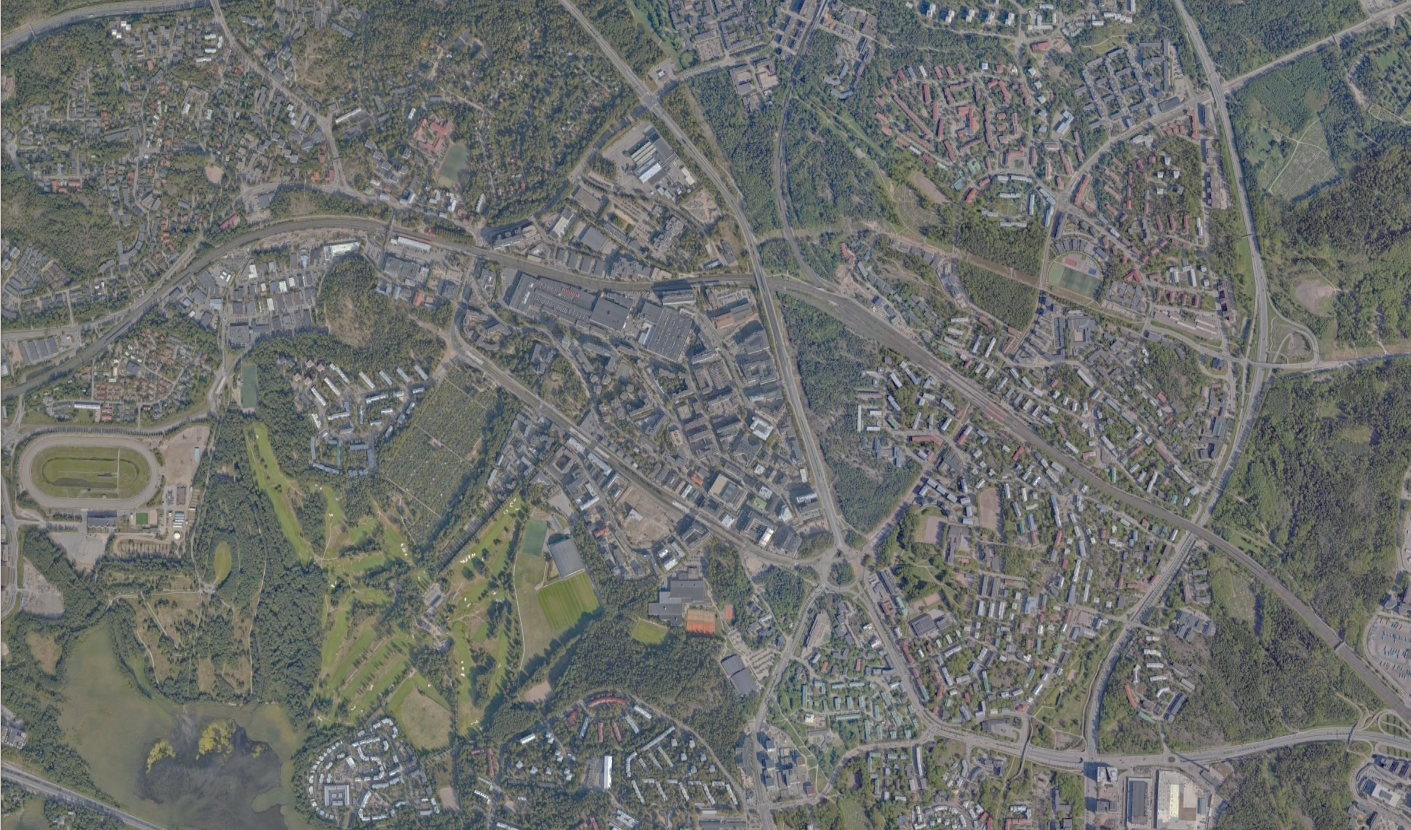 Välimaa
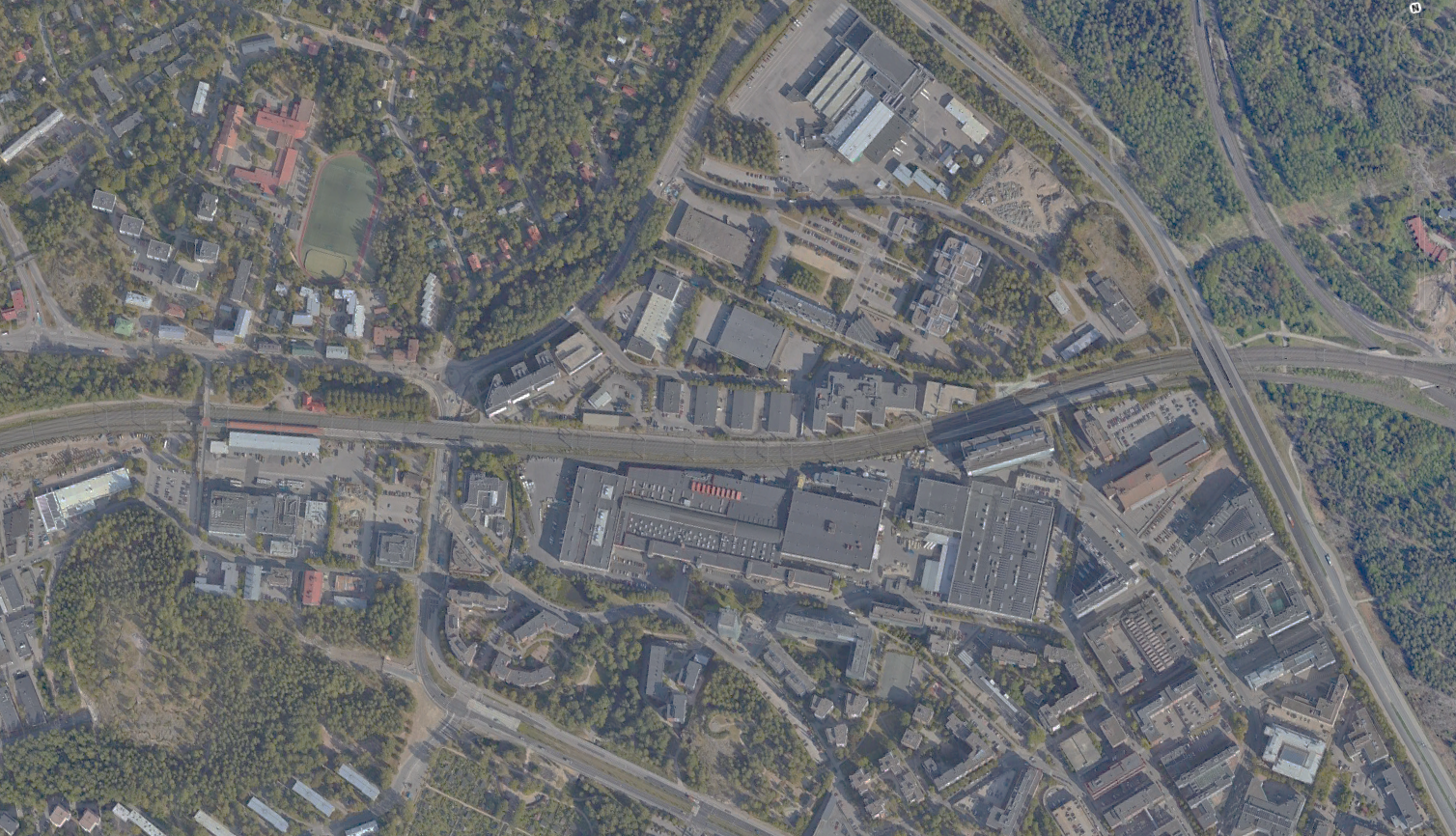 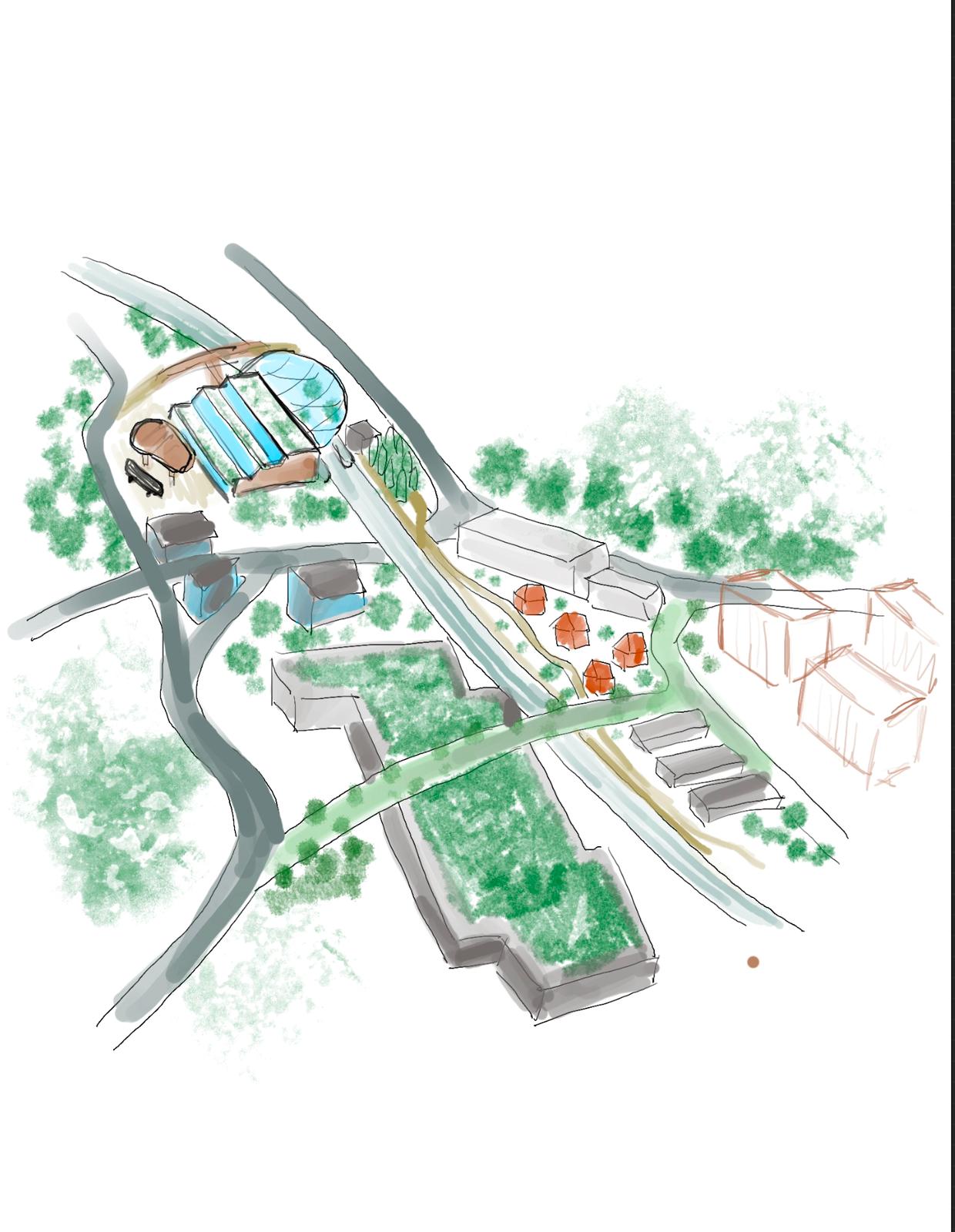 Green corridor
Small-scale businesses
Community center
Green roof
21
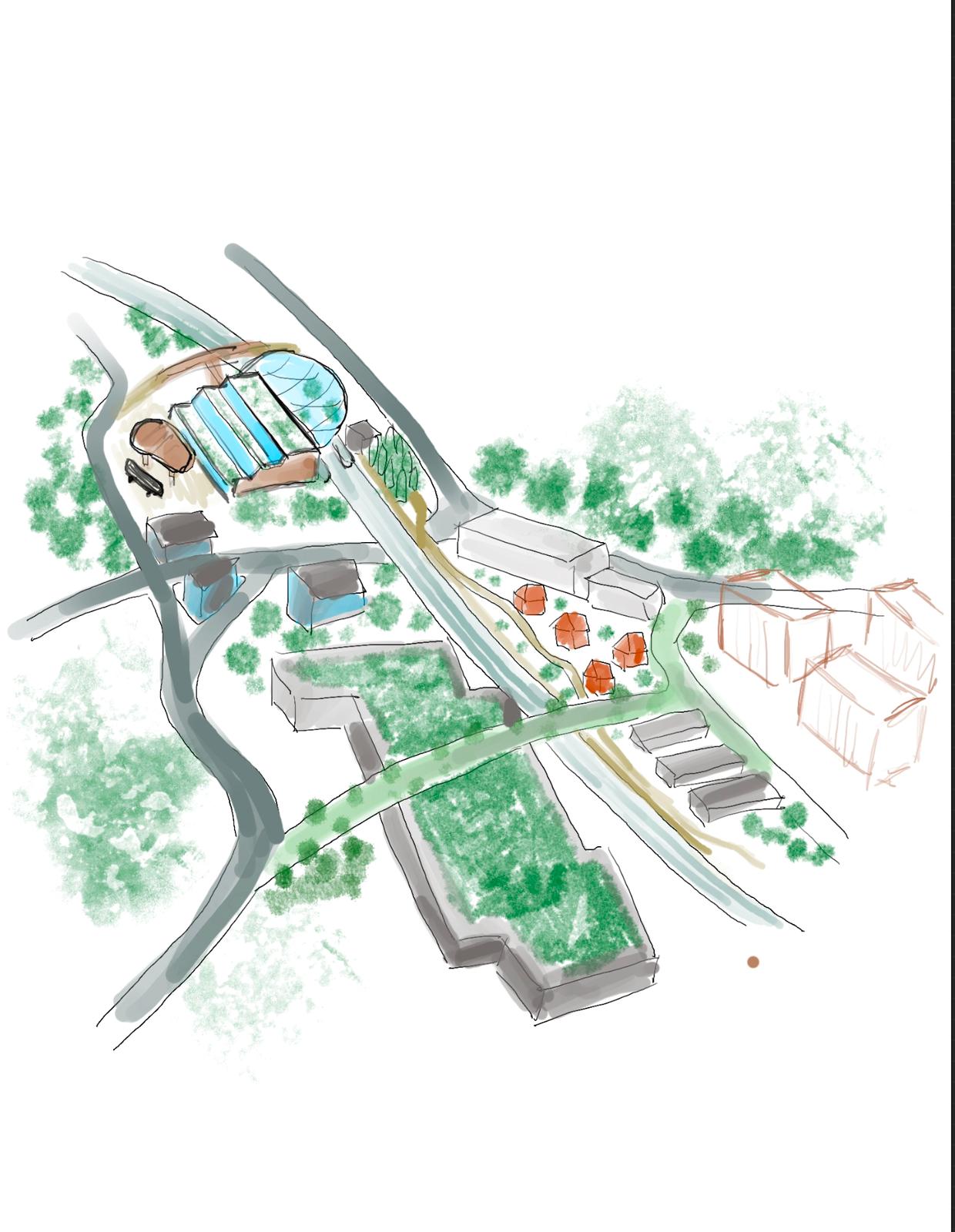 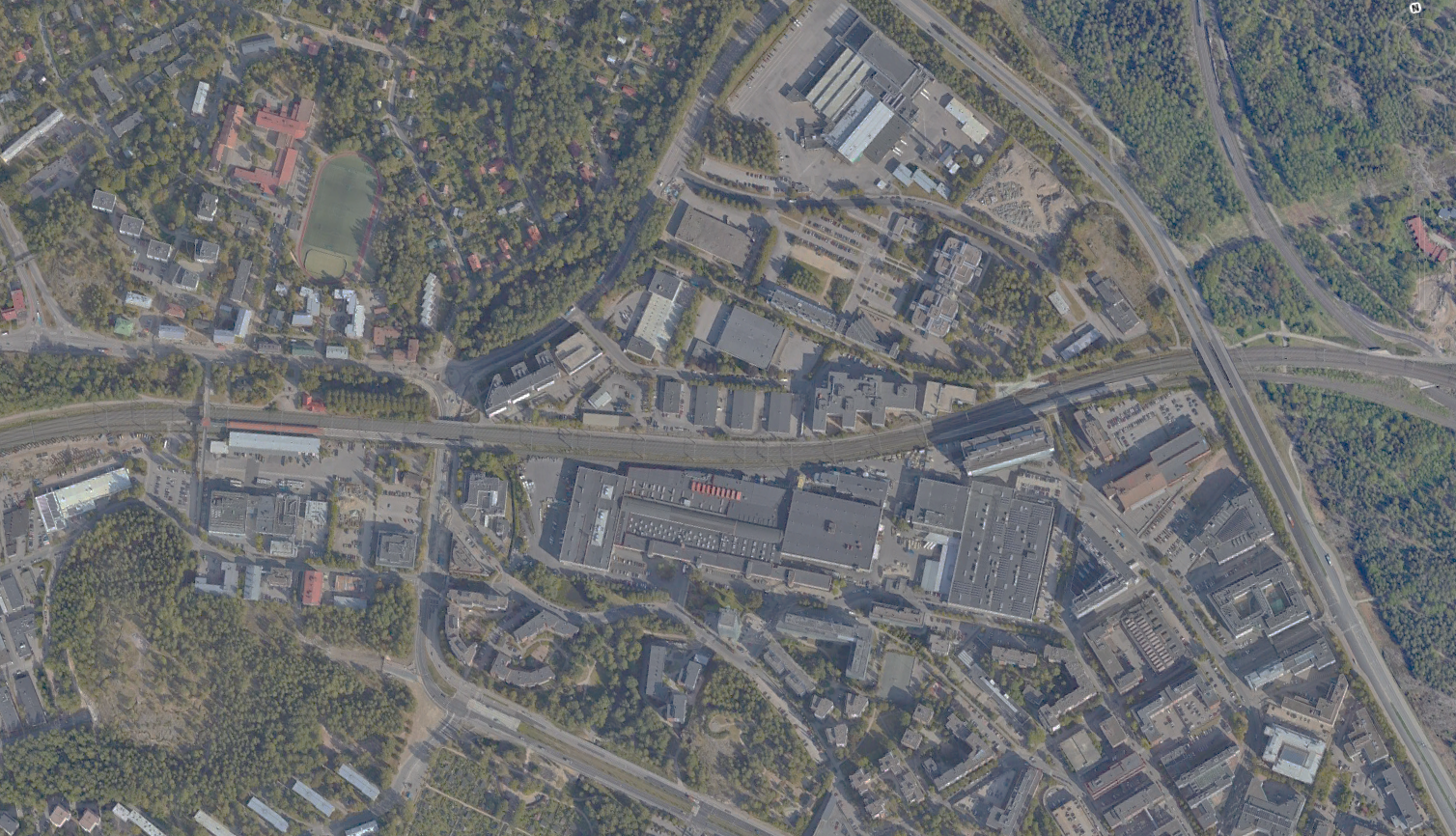 Botanical garden/station which is connected to the community centre
Green corridor
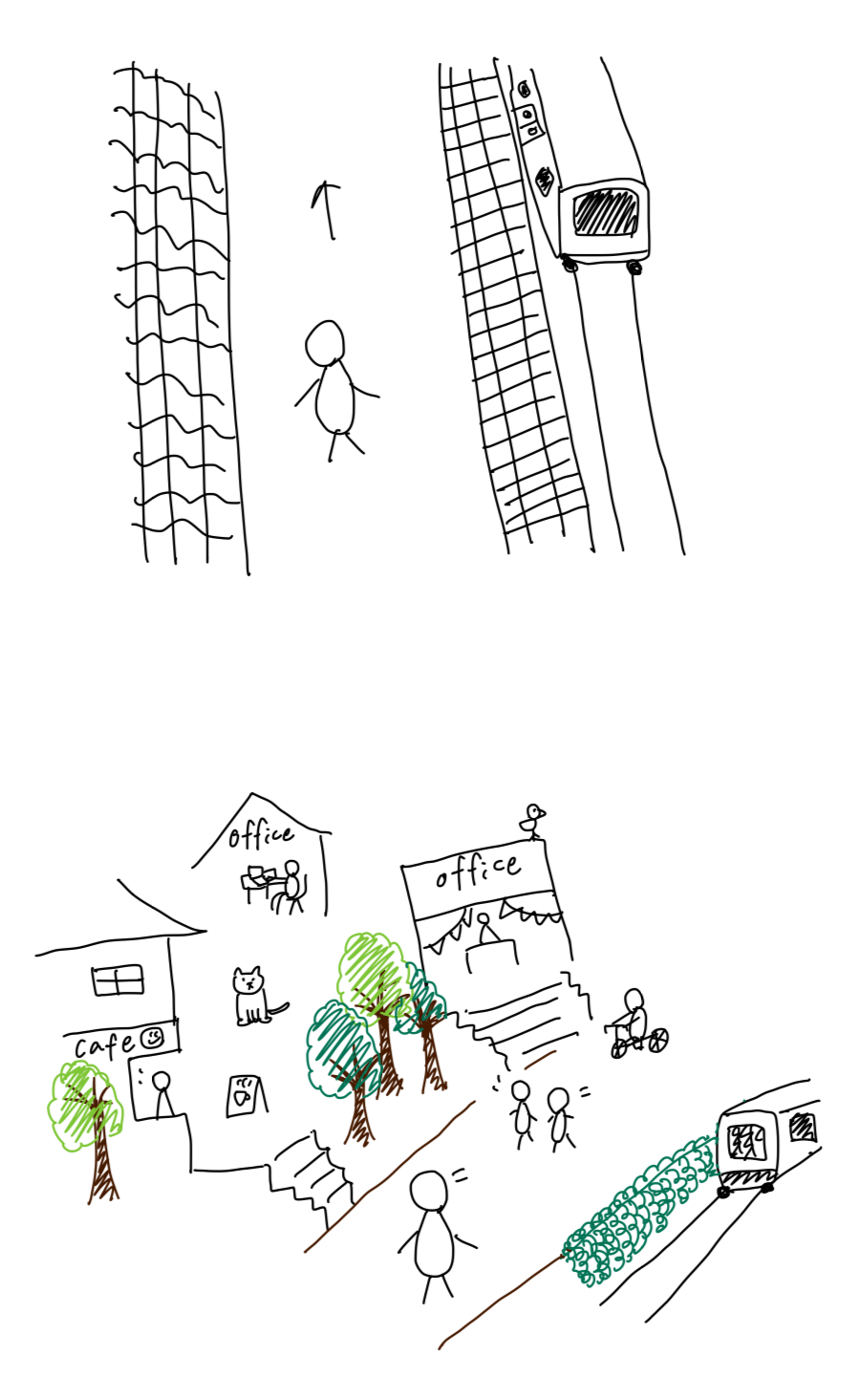 A bridge connecting North and South, promoting urban ecosystem
22
[Speaker Notes: Bushes to reduce the noise, wind
Residential on the second floor
→increasing interactions between people
Green roof and connecting the green, connecting the sides and city
Art and business, green colidors
Promoting urban ecosystem]
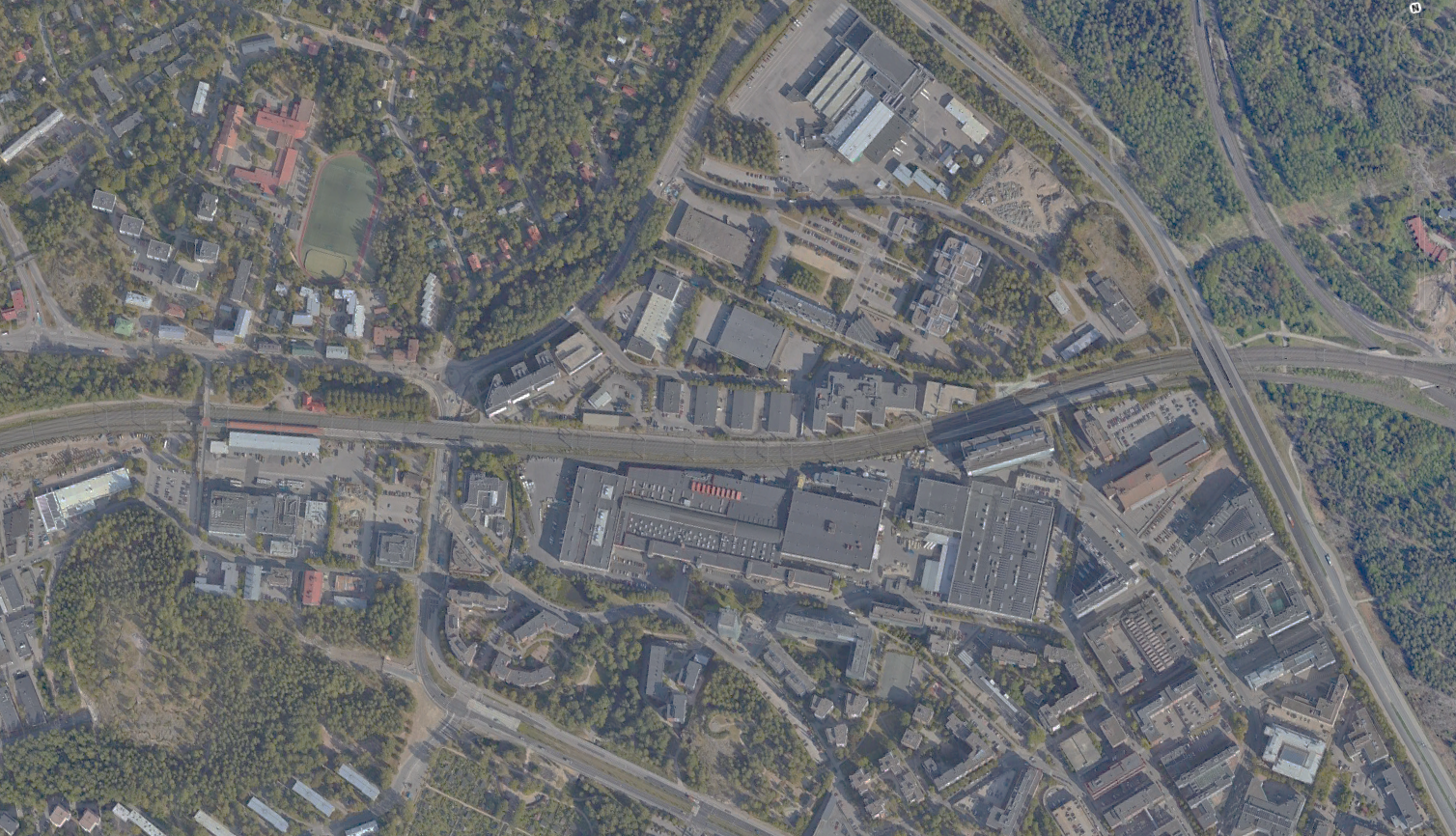 Connectivity
Valimo
Pitäjänmäki
23
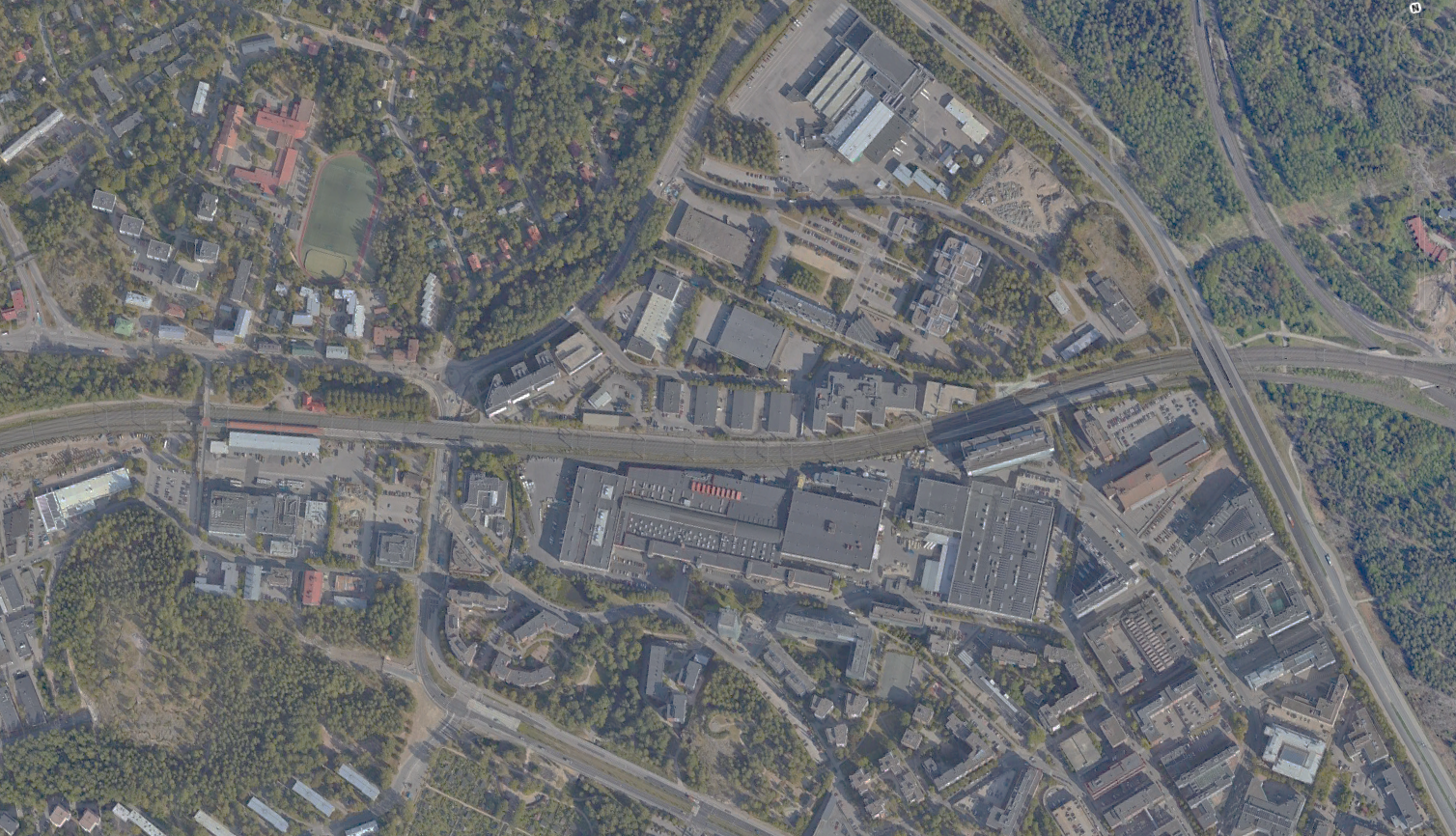 Connectivity
Valimo
Pitäjänmäki
ABB’s Factory
Strömberginpuisto
24
Better train station experiences
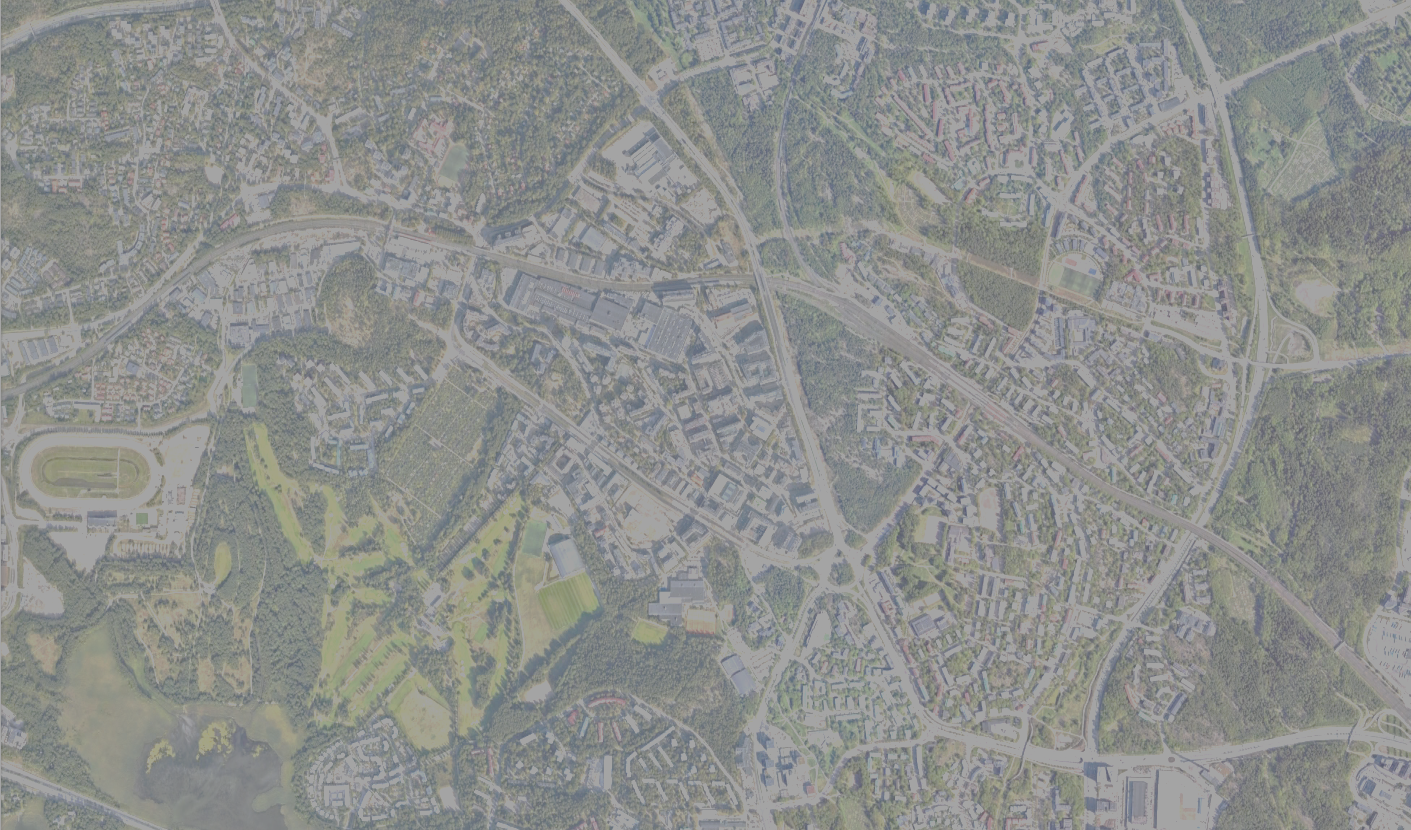 Community activity
Bus terminal
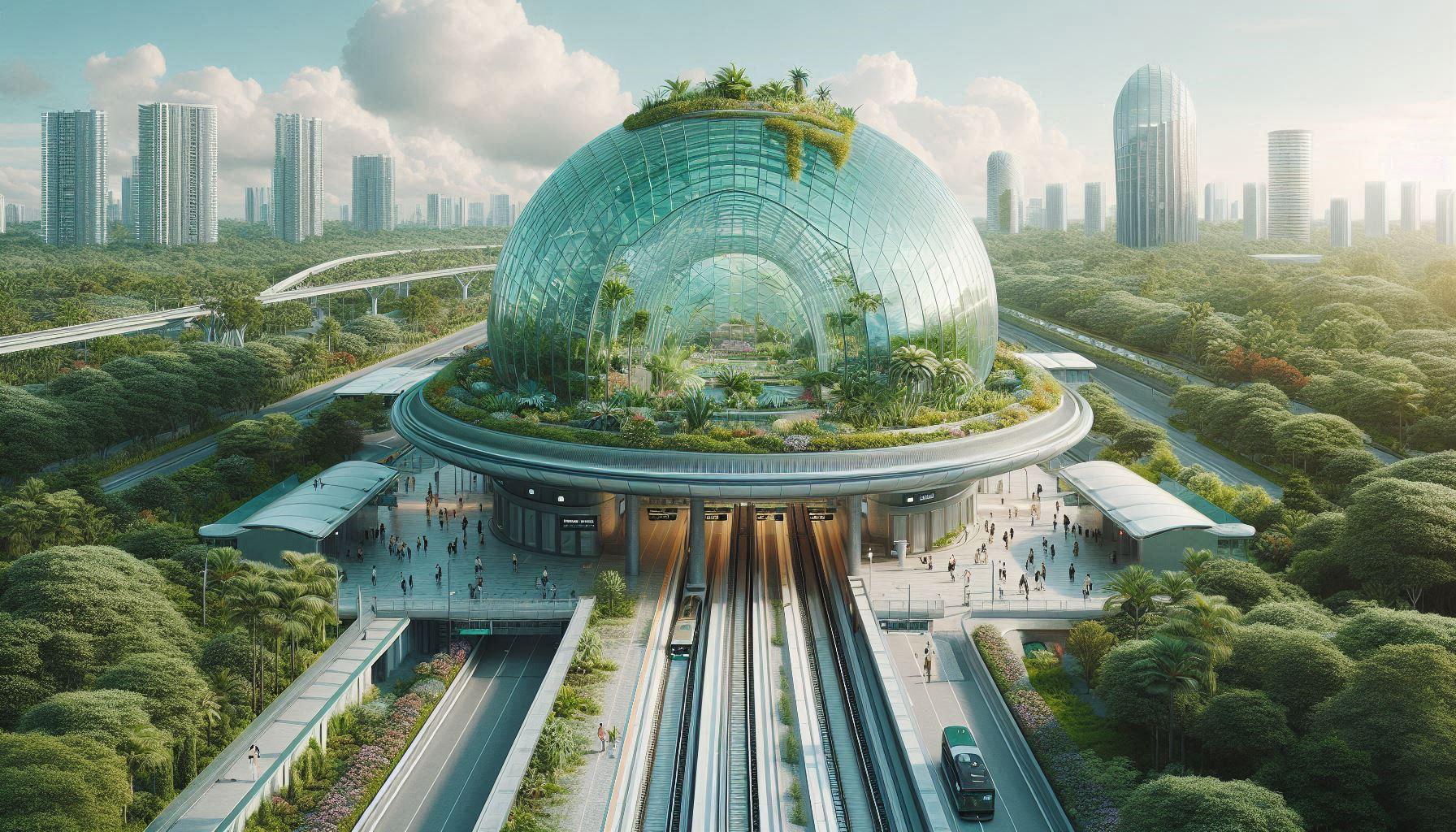 Commercial
Community center
25
Community Center
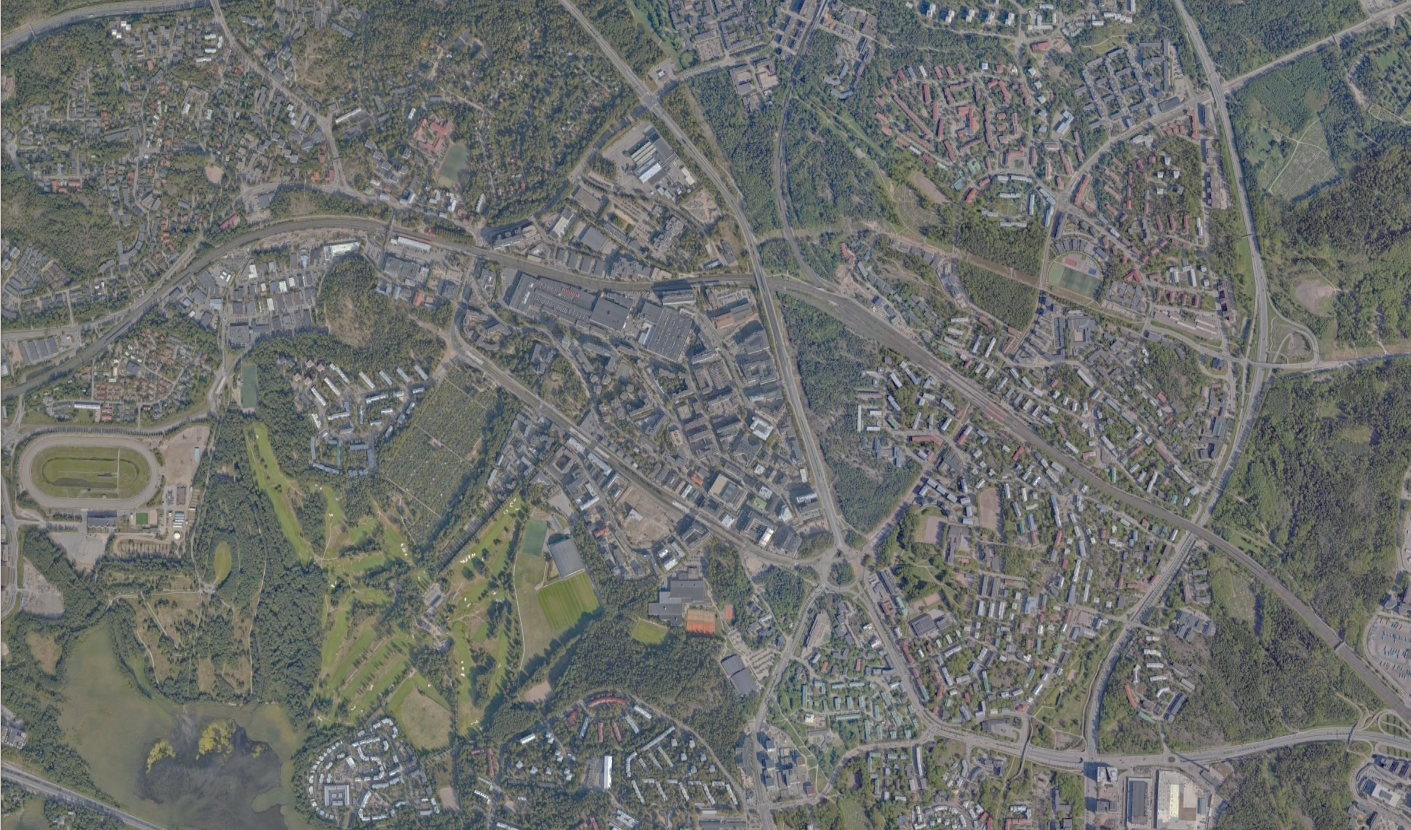 LibraryCommunal spaceRegeneration as a focusTransportation CenterPop-up events
Connected to Pitäjänmäki station
26
Community Center
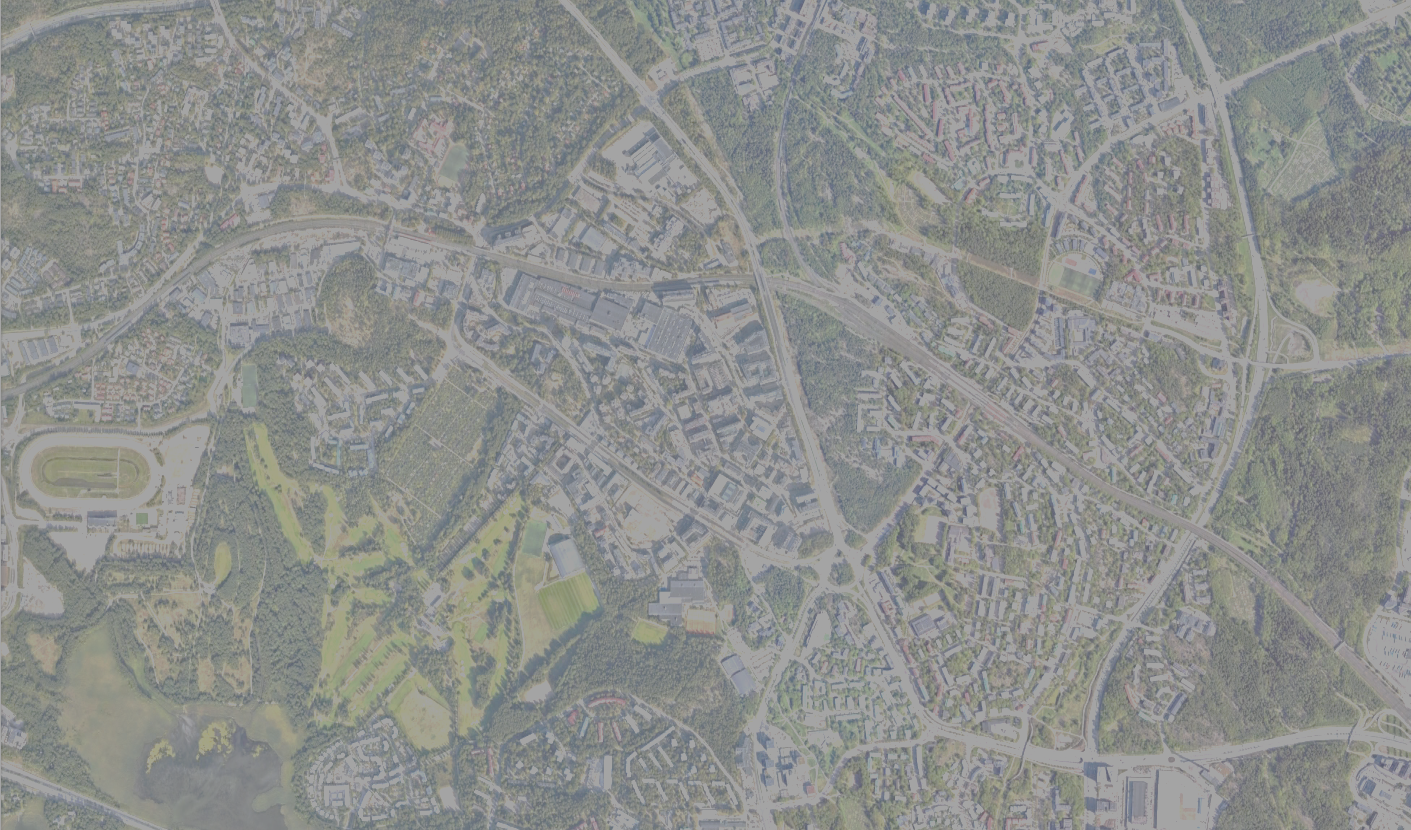 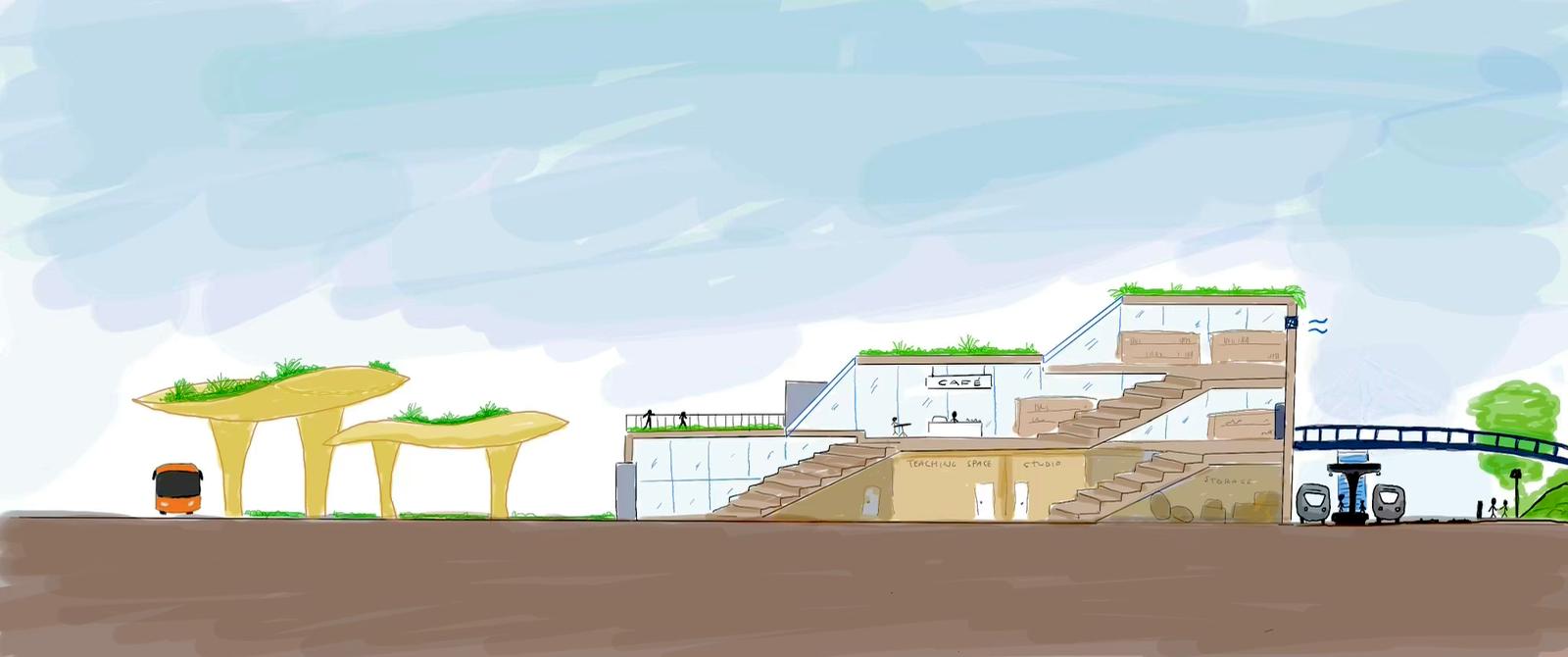 Conceptual drawing by Amanda
Regenerative design principles, such as:
Green moss roof, natural ventilation, rainwater collection and grey water usage
Timber construction as carbon storage
Utilising heat from local data centres etc.
→ Aiming for LEED Platinum certification
“Transit as a place”
27
[Speaker Notes: Pitäjänmäki has a lot of outdoor spaces but no indoors
Even the current library is small and mostly catered to children
Something that can be implemented in Tampere as well]
Community Center
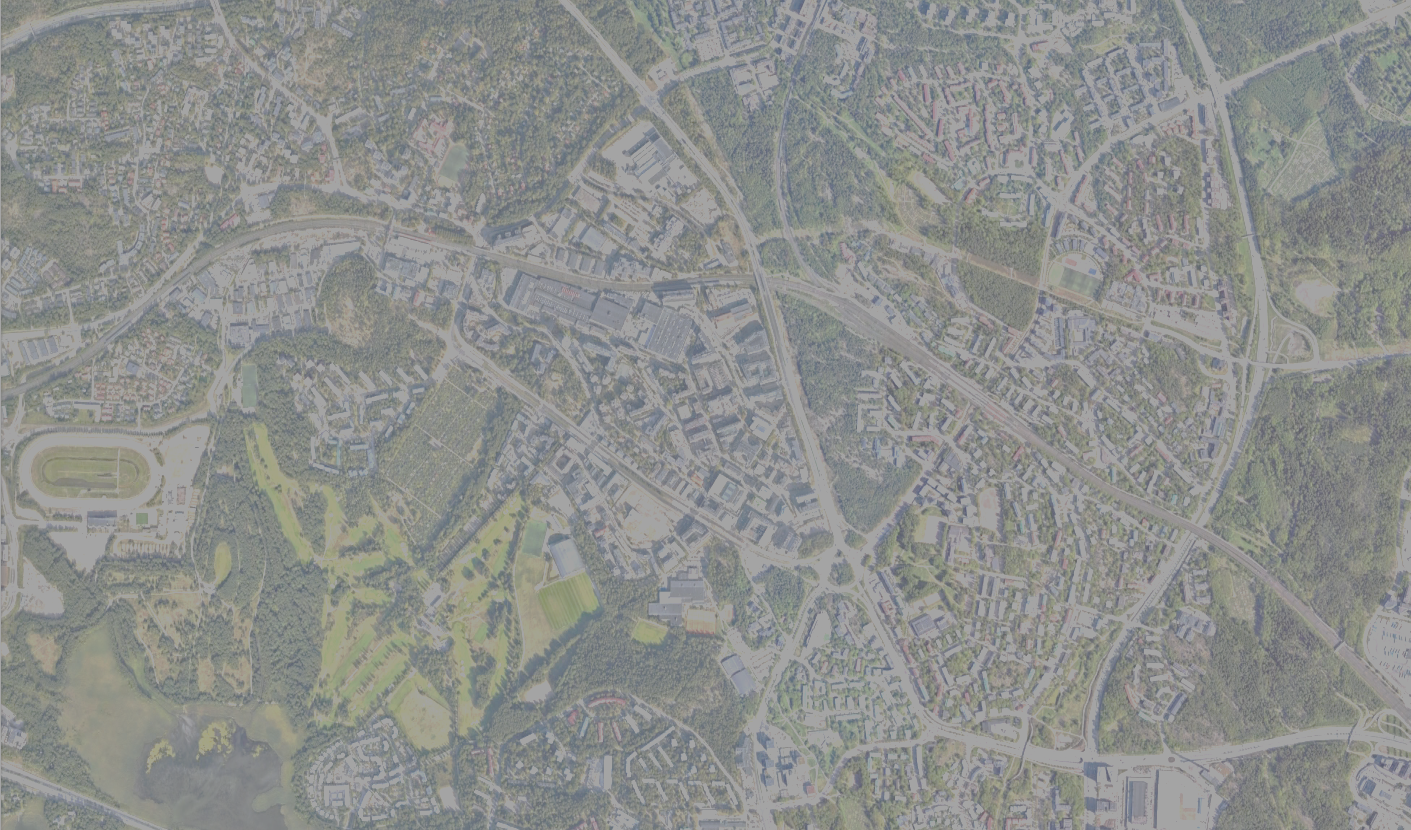 Recycling and sharing
– a space where local people can bring unwanted, but still usable goods that are free to take
Open space that can be repurposed (voting, local events, arts and crafts exhibitions)

Space for hosting courses in ceramics, arts, manual skills
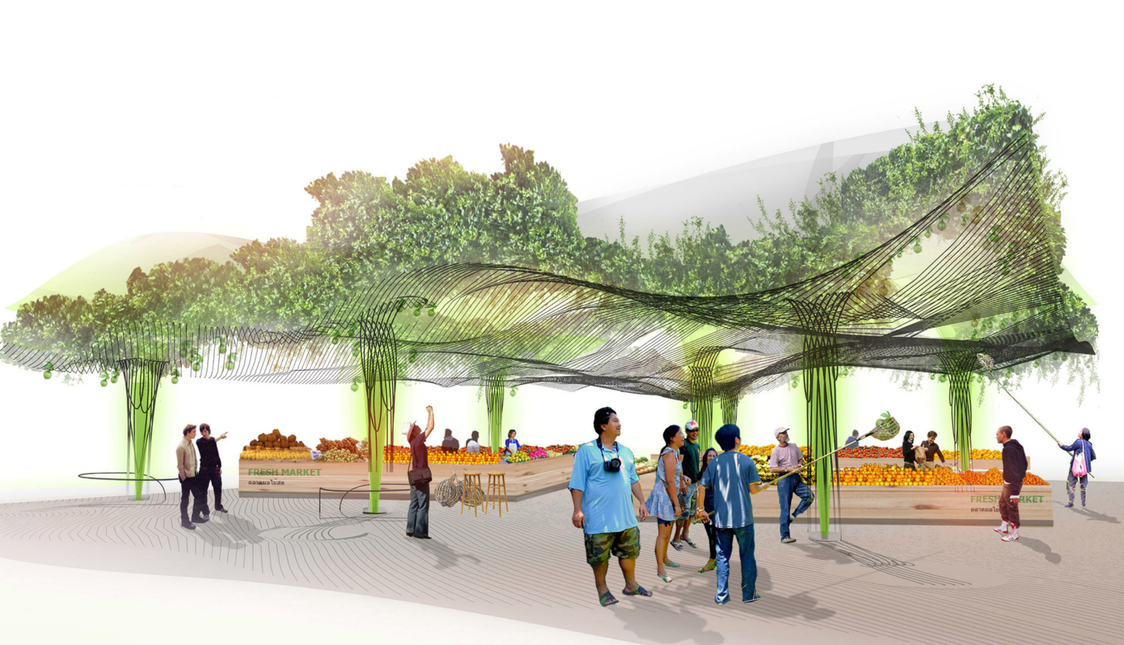 Green bus terminal will be built along the south side of the community centre to facilitate even better connections
28
Conceptual rendering from a project using a similar concept for the roof in Bangkok, Thailand
[Speaker Notes: Manual skills as part of Pitäjänmäki heritage (industry)
Crafts room have surplus material from local businesses to use for free]
Design with nature in mind
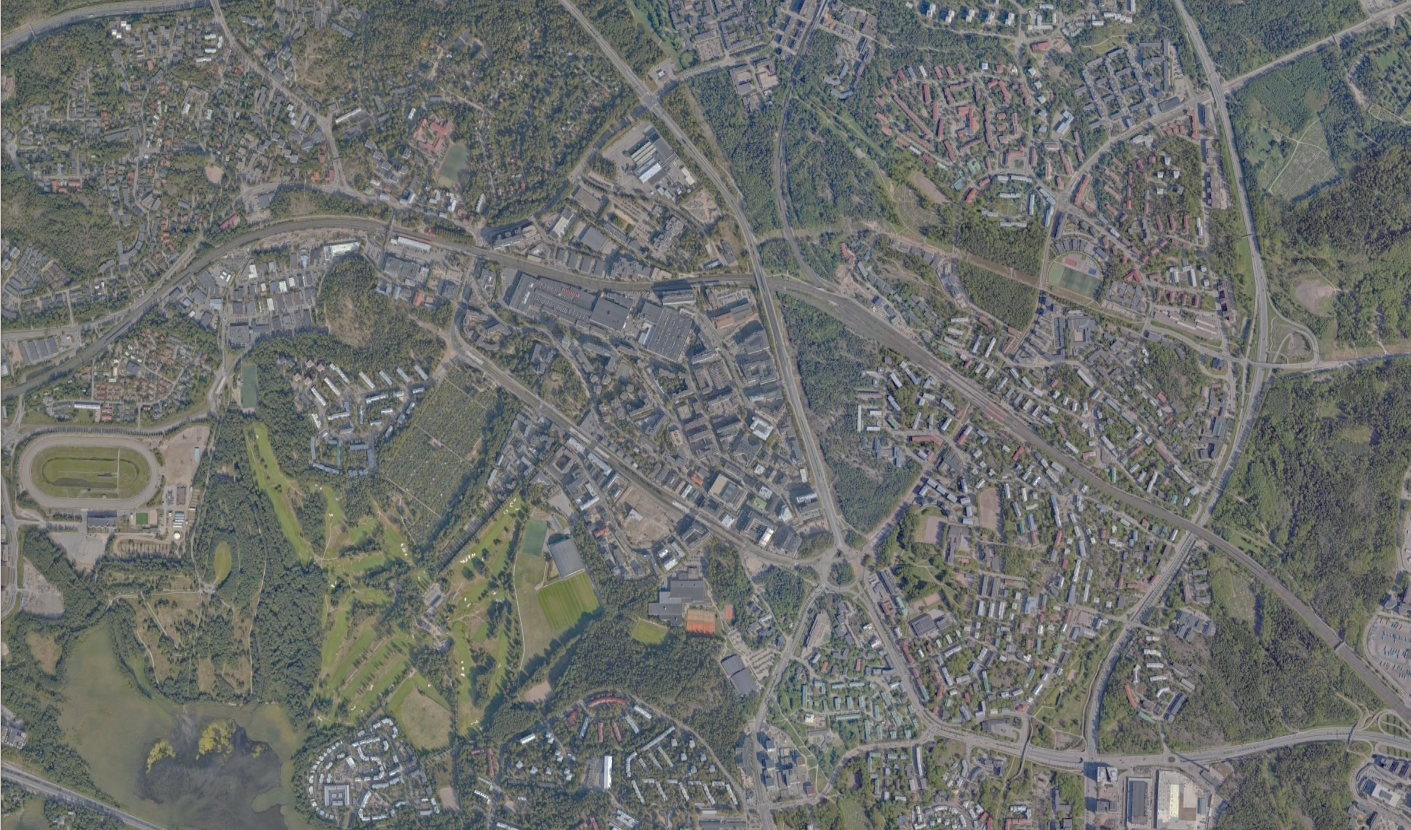 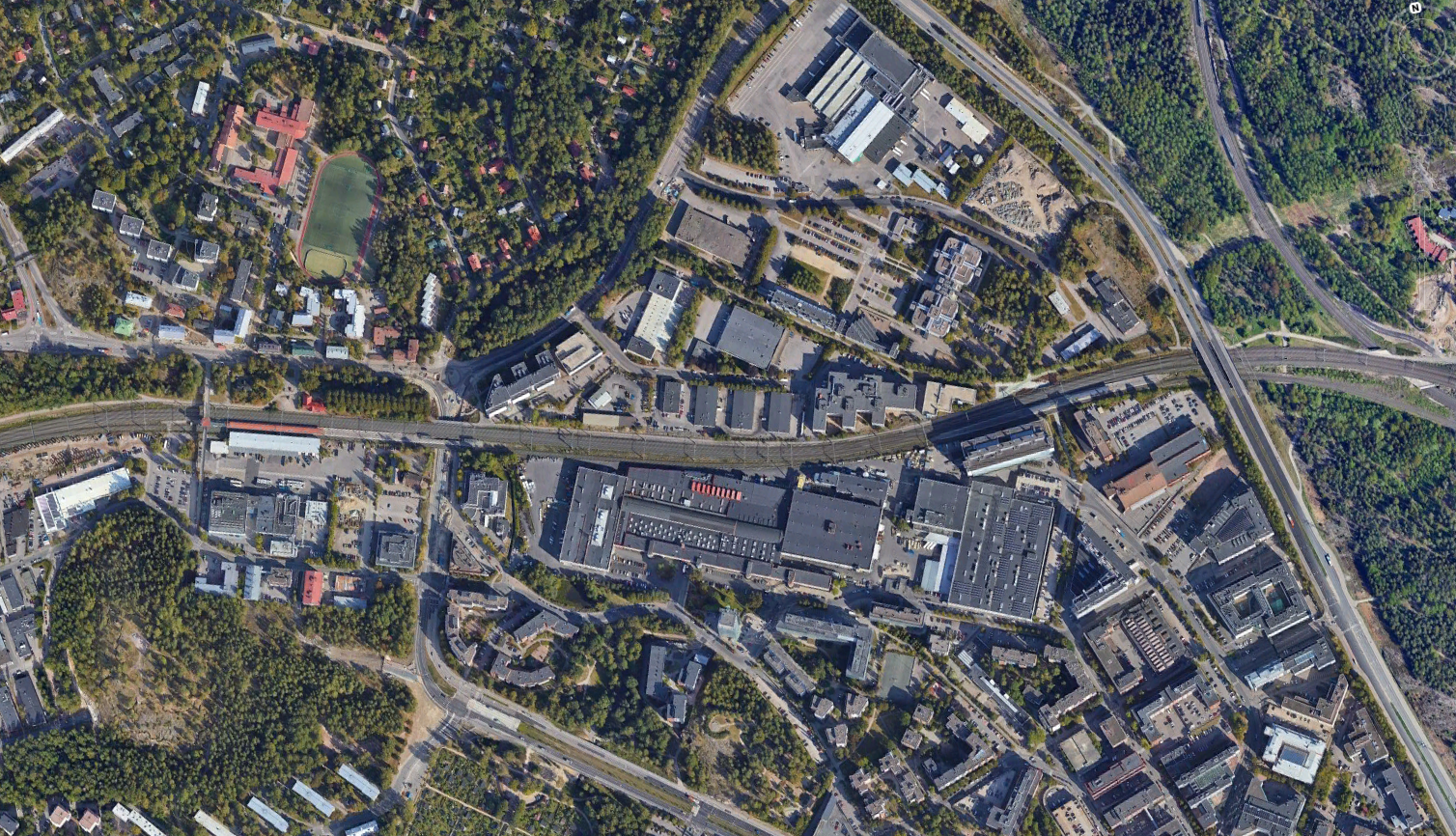 Sustainable design/material
Waste heat transfer
Green roof
Area with circular wastewater management & clean energy
29
Good life for everyone
For residents, for businesses, for visitors, for the city,for the planet
30
https://www.stadissa.fi/paikat/3763/tarppeja-raide-jokeri-pikaratikan-reitille
https://finnoytravel.com/en/finland/trains-in-finland/
Image References
Slide 1: Raide-Jokeri Transformer. Retrieved from ChatGPT.
Slide 3: all images retrieved from
Slides 5 to 7: all context analyses maps by Bo Zhang
Slide 8 and 10: pictures by Nagisa Takahashi, illustrations by Bo Zhang
Slide 9: picture by Harit Tawabutr, illustrations by Bo Zhang
Slide 12: Raide-Jokeri. Retrieved from https://www.stadissa.fi/paikat/3763/tarppeja-raide-jokeri-pikaratikan-reitille. Commuter train. Retrieved from https://finnoytravel.com/en/finland/trains-in-finland/
Slide 13: ABB Factory. Retrieved from https://www.fonecta.fi/profiili/abb-oy/123118.; Telia. Retrieved from https://www.lightreading.com/broadband/eurobites-telia-revenues-remain-flat-as-it-expands-5g-coverage
Slide 14: Rendered image of proposed development projects. Helsingin Kaupunki, Asuntomarkkina, & Puu Info.
Slide 17: GO West. Retrieved from: https://www.berliner-woche.de/wilmersdorf/c-bauen/projekt-go-west-geht-in-die-naechste-runde_a347303
Slide 18: sketch by Kristina Honermann
Slide 19: Reimagined office buildings: Getmetotaiwan. Retrieved from: https://www.getmetotaiwan.com/culture/weiwu-mimi-street-art-village-lingya/Event space: Swimply. Retrieved from: https://swimply.com/pooldetails/66950
Slide 22 and 28: sketch by  Amanda Moilanen
Slide 25: Conceptualized images. Retrieved from Microsoft Designer.
Slide 28: Bangkok Retail Development. Retrieved from https://www.architectkidd.com/index.php/2011/12/urban-farm-wins-holcim-silver-award/
31
More connected

Between people and spaces
Within Pitäjänmäki and between Pitäjänmäki and the world
What will the future attractive regenerative urban center look like?

How can the flows between cities be harnessed to enhance urban vitality?

What do attractive sustainable travel chains look like?
32
The case from Tokyo
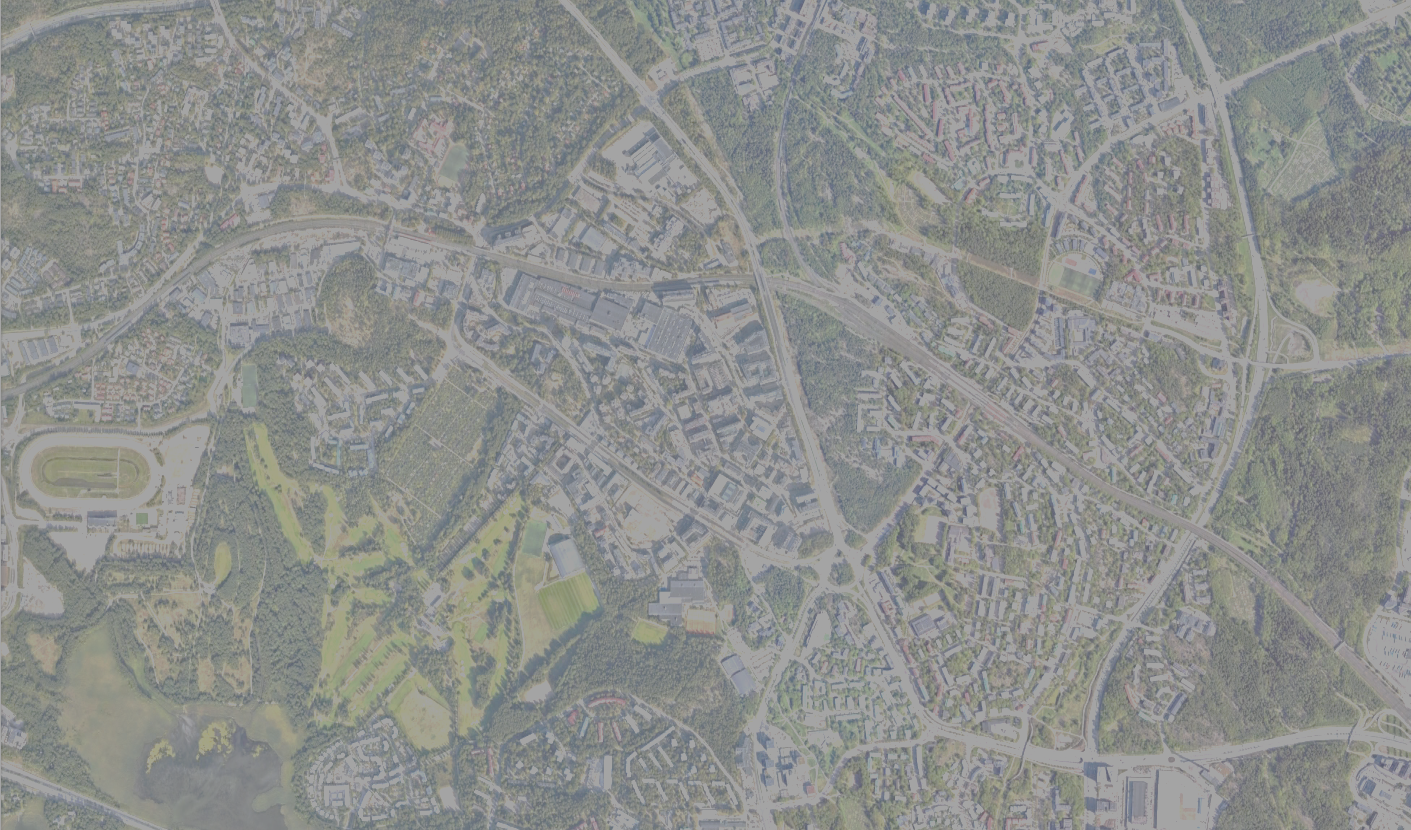 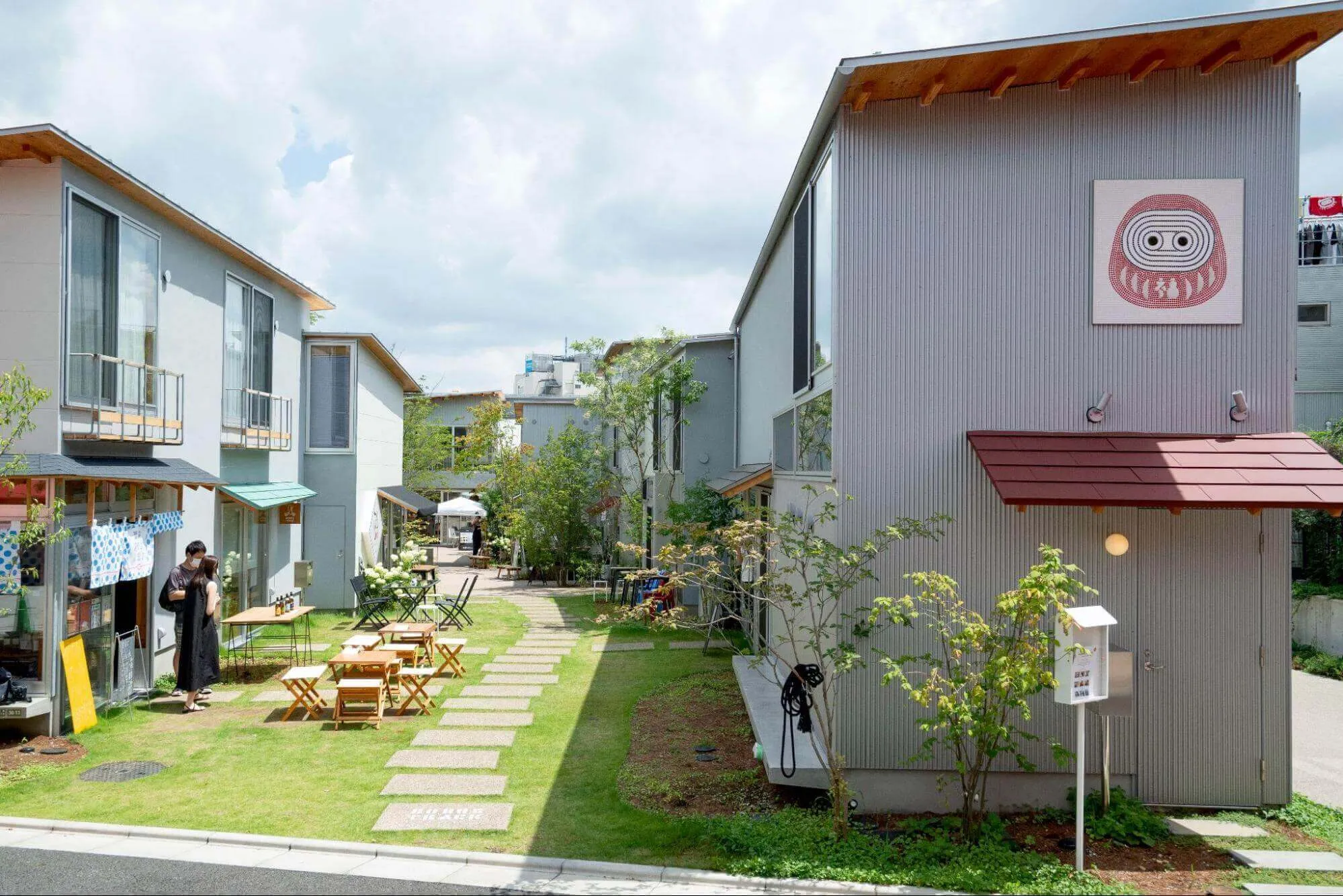 Promotion of small businesses
Residential on the second floor
Promotes interactions between people
BONUS TRUCK in Tokyo, Japan
33
[Speaker Notes: Connection with Japanese
Summer and winter]